Mars 2020 Sampling & Caching
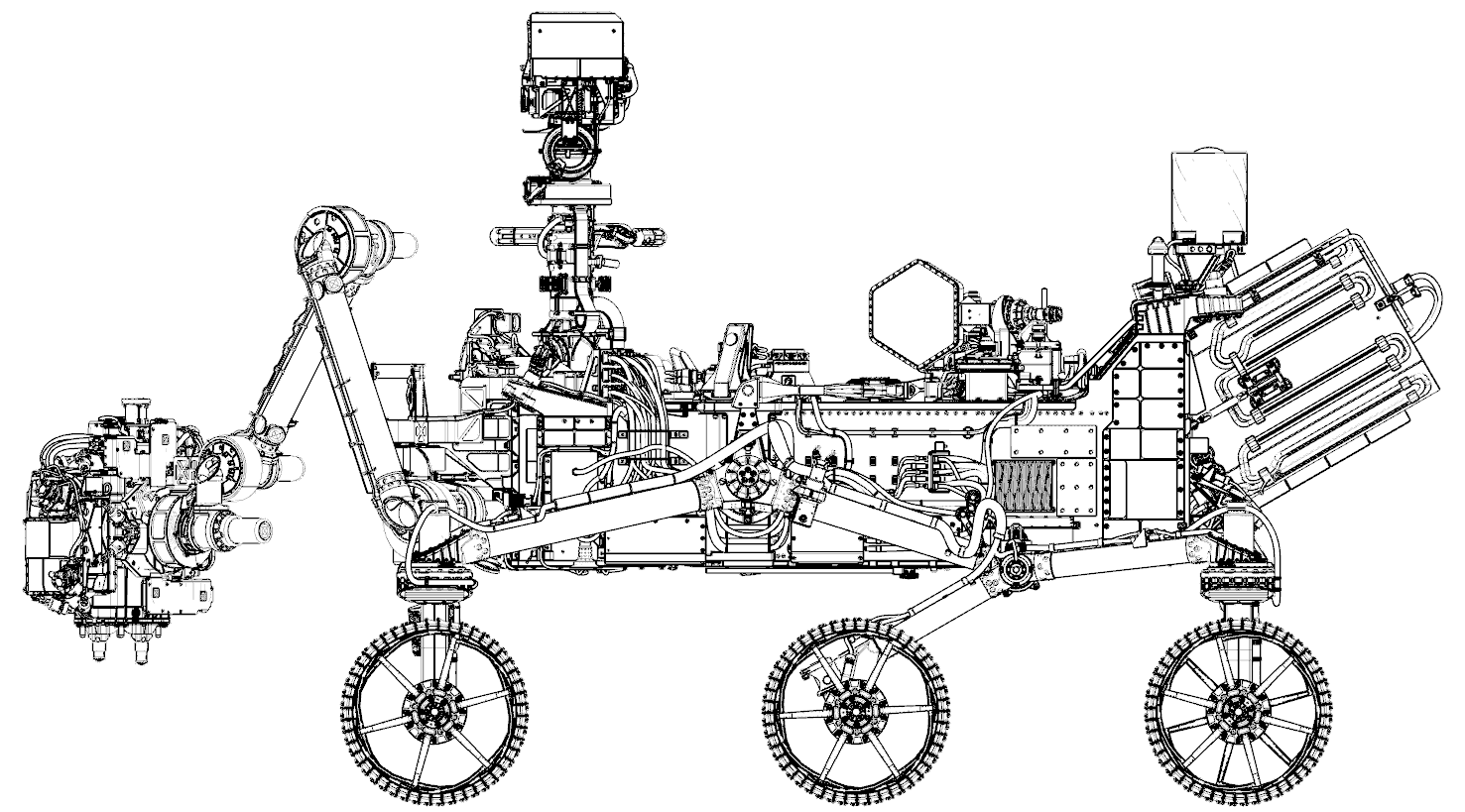 Tristan Griffith1
Mentors: Noah Rothenberger2 & Kyle Kaplan2
[1]: USC
[2]: JPL

May 22, 2024
This research was carried out at the Jet Propulsion Laboratory, California Institute of Technology, and was sponsored by JPL’s APX program and the National Aeronautics and Space Administration (80NM0018D0004).
About me
From Long Beach, California
USC Viterbi School of Engineering
Astronautical Engineering (BS) `24
Astronautical Engineering (MS) `25
NASA JPL
347R M2020 Sampling and Caching Robotics Intern
May 2023 – Present
347R DARTS Lab Simulation Intern
March 2024 – Present
Space Engineering Research Center
Various Coursework Projects
FRC Team 4415 (High School)
Previous Work: SERC
Space Engineering Research Center (SERC)
Software Engineer, CLING-ERS on Astrobee on the International Space Station
Developer on team of 5 students for a fully autonomous planar GNC system with cold gas thrusters to interface between relative and inertial data to reach a docking port within an accuracy of 3 cm 
Programmed an infrared (IR) light detection system that uses OpenCV and Python to map IR light locations for use with optimized Nakano PnP (Perspective-n-Point) algorithms to determine rotation and translation matrices of a target CLING-ERS
Optimized design of an 80/20 test stand for dynamic validation of PnP algorithms 
Simulation Engineer, REACCH – Orbital Debris Remediation
Developed a 3D simulation using PyChrono and SolidWorks for optimizing and validating design characteristics of an underarticulated electrostatic/gecko adhesive end effector
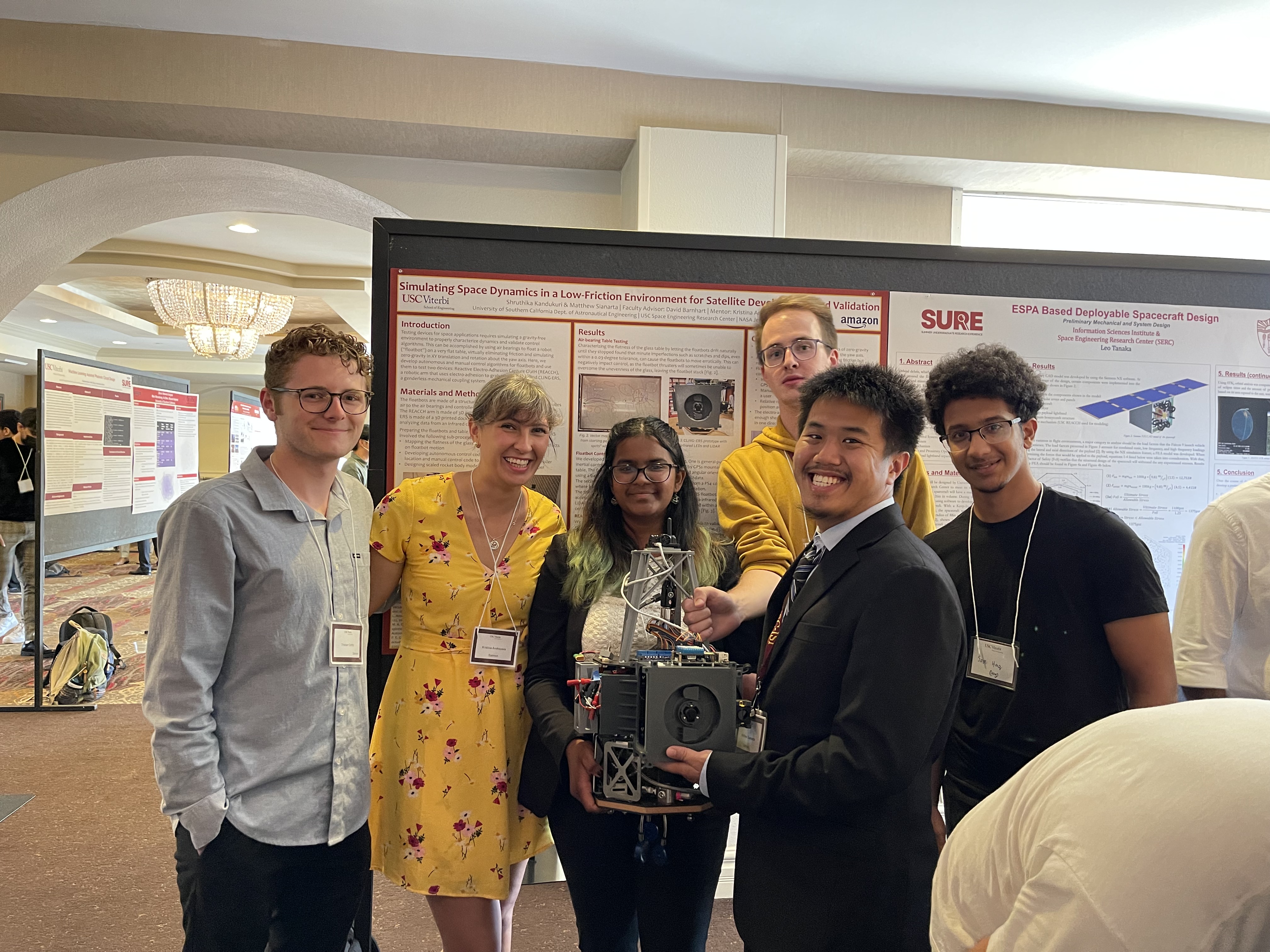 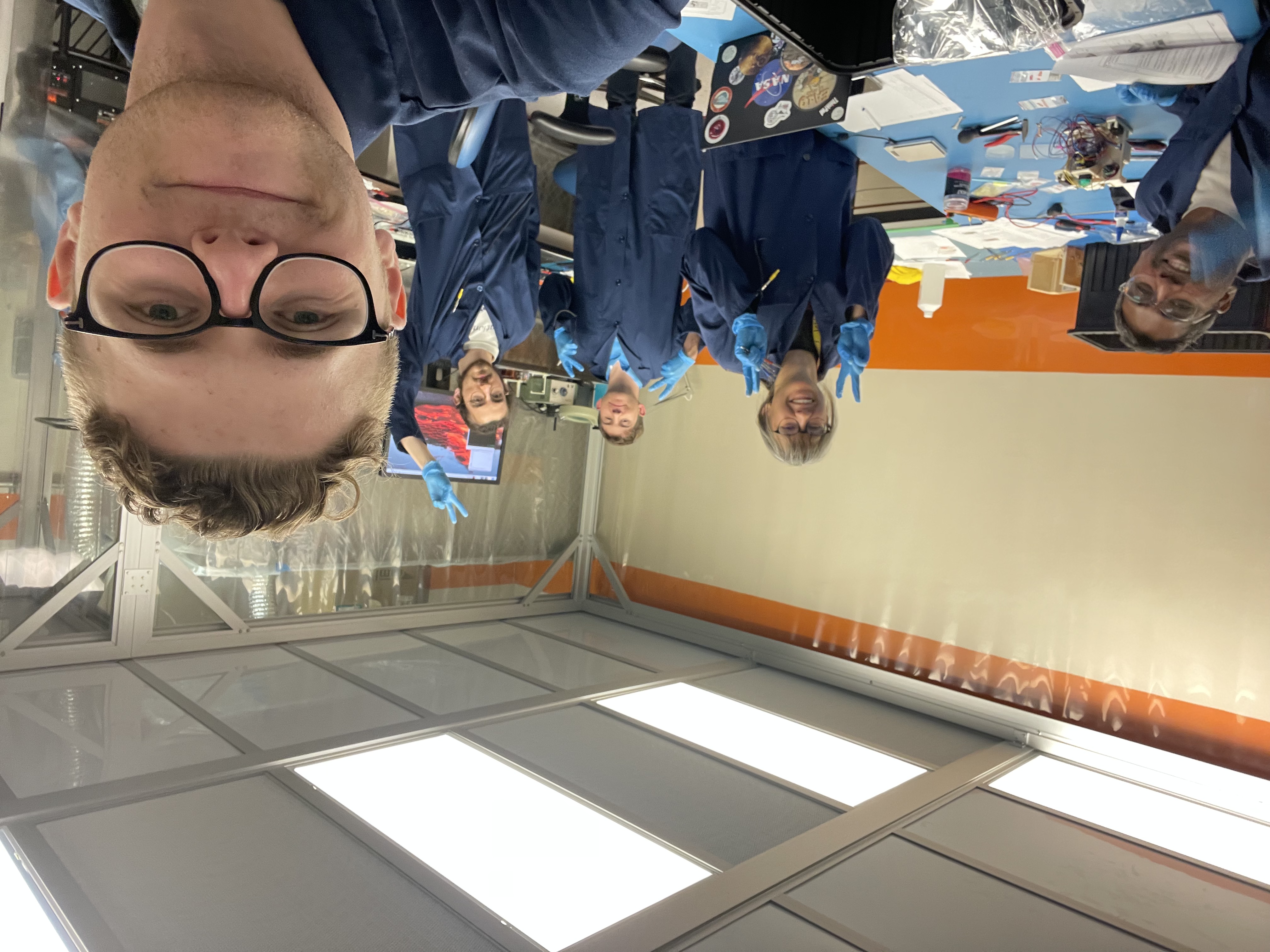 [Speaker Notes: Insert Pictures of REACCH]
My Interests (Way too many)
For the sake of JPL!
Surface Operations! Rovers, Landers…
Systems Engineering
Simulation Engineering
Software Engineering
Data Analytics
Mission Conceptualization and Design
Becoming a Driver/Operator
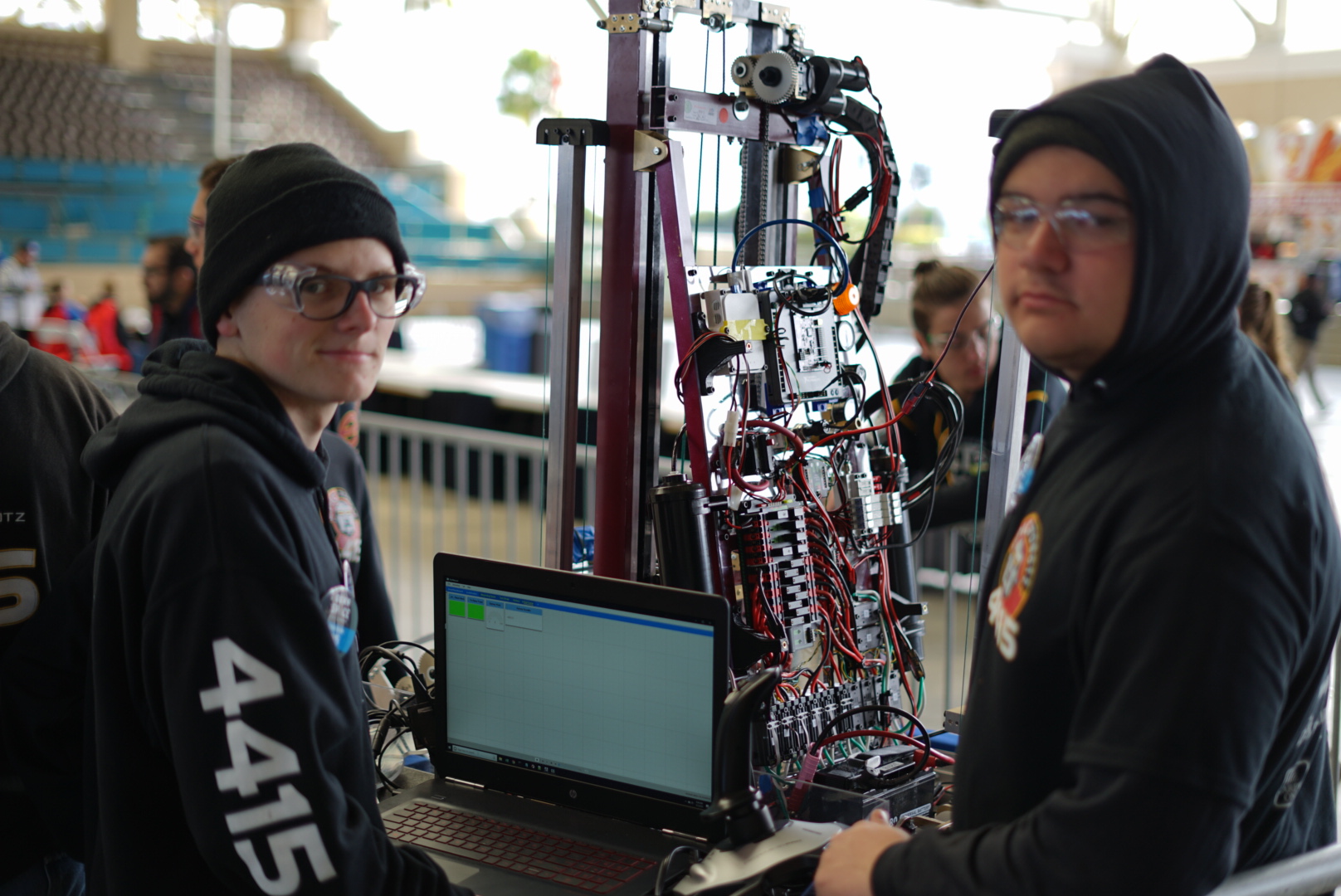 [Speaker Notes: Stuff I’m interested in: 

Robotics. Mostly all parts, but especially operations. 

Orbital Mechanics
Space Engineering and Science
Vision Processing
Simulation Engineering
Game Changing Technology Development and Research
Deep Space Exploration
Lunar Surface Operations

Mission Design]
Sampling and Caching (SNC)
SNC Team
The SNC Team is responsible for operating and maintaining the main payload of the Perseverance Rover
27 of 43 sample tubes processed so far
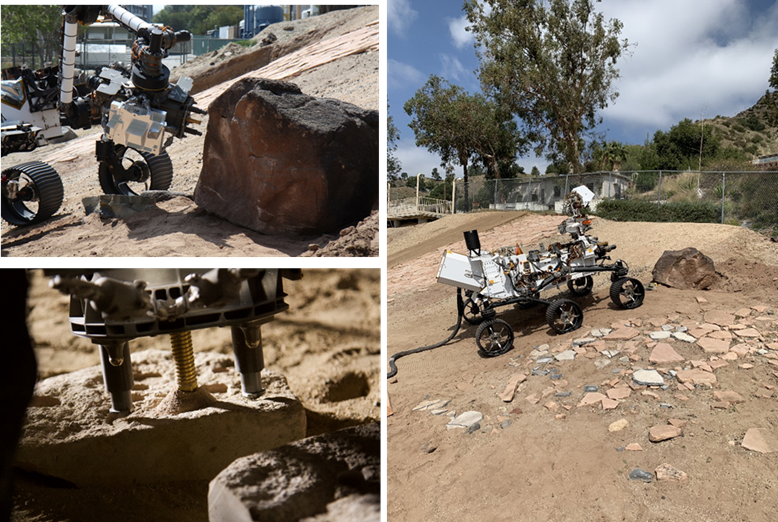 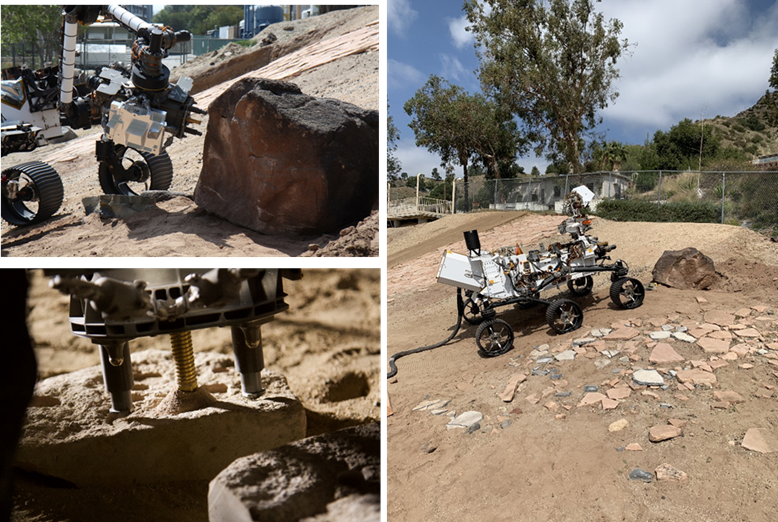 [Speaker Notes: Put how many samples have been collected and how many more we need. 
Rover lifetime uncertainty with MSR. We might need to sample for 4 more years and sleep. We might get to drive and sample for many many more years.


Get rid of a bunch of this stuff. Add pictures of the hardware and samples. Doesn’t need to be super explained. Talk about DRILL and ACA. Split this up.

 Abrasions will likely occur after samples have been collected.

The Sampling and Caching Team is responsible for the main payload of the Perseverance Rover, so its crucial that we keep the rover in t]
SNC Team
ACA and Drill
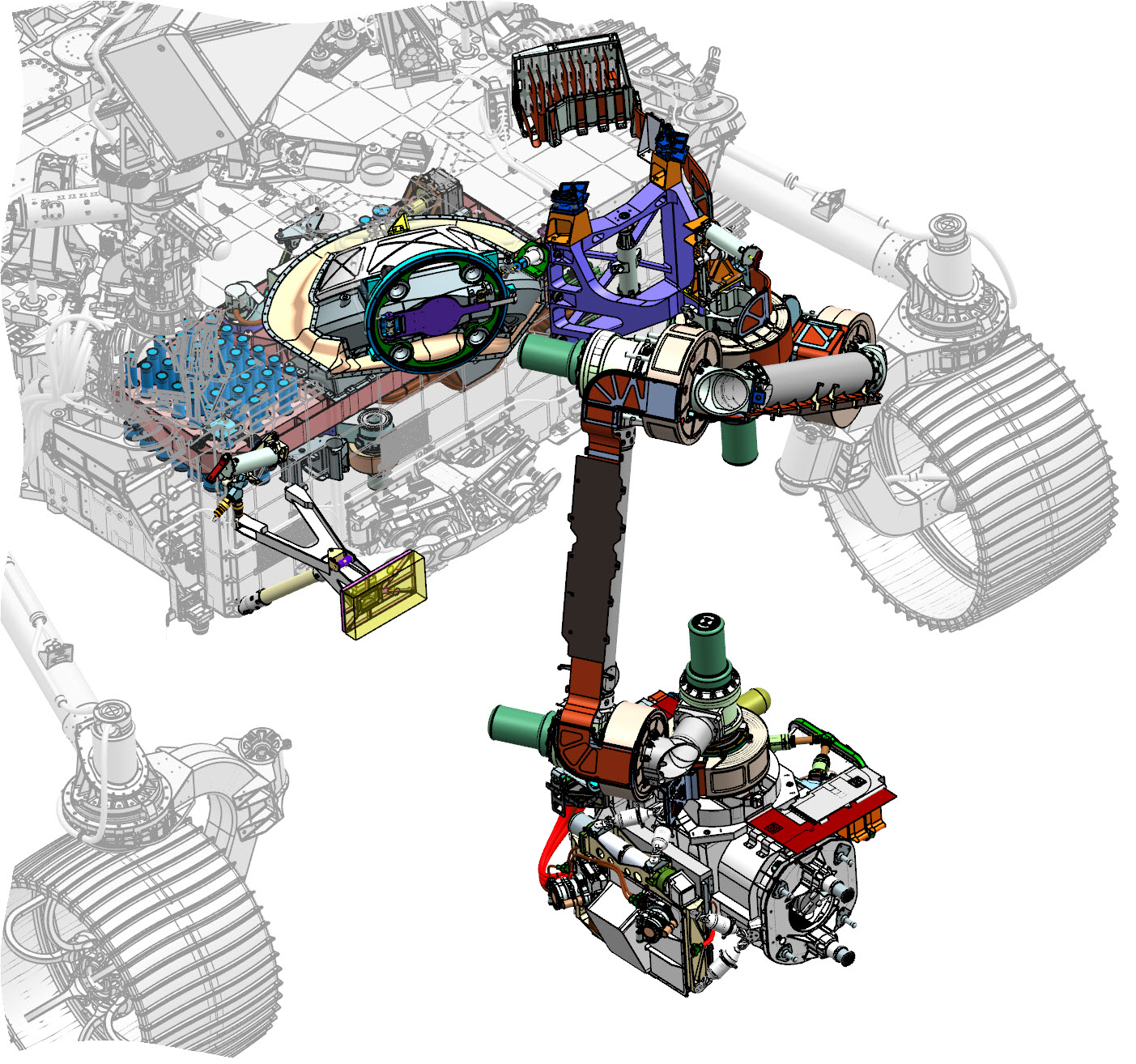 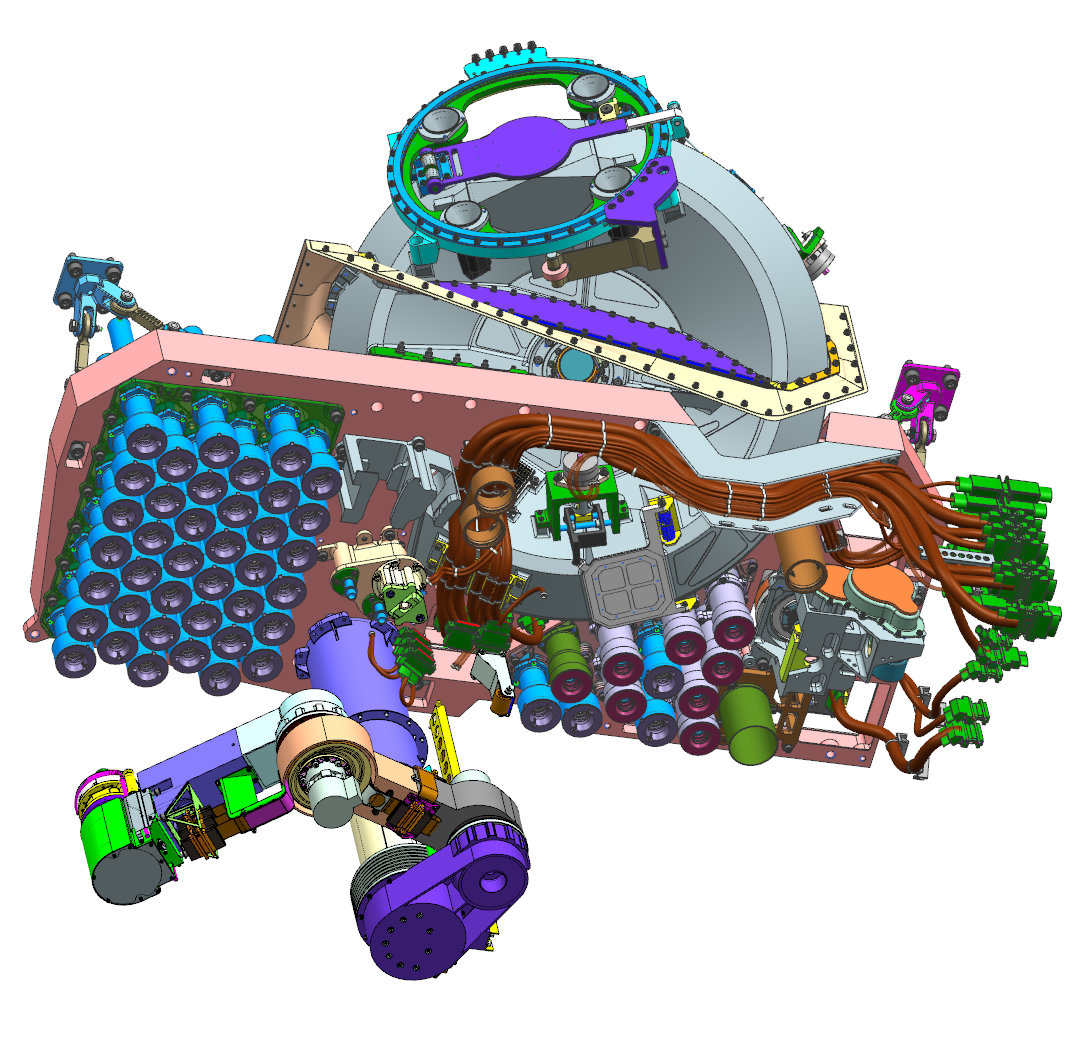 [Speaker Notes: Put how many samples have been collected and how many more we need. 
Rover lifetime uncertainty with MSR. We might need to sample for 4 more years and sleep. We might get to drive and sample for many many more years.


Get rid of a bunch of this stuff. Add pictures of the hardware and samples. Doesn’t need to be super explained. Talk about DRILL and ACA. Split this up.

 Abrasions will likely occur after samples have been collected.

The Sampling and Caching Team is responsible for the main payload of the Perseverance Rover, so its crucial that we keep the rover in t]
Internship Goals and Expectations
Primary Goals:
Developing Actuator Trending Tools for the Sampling and Caching System
Learn as much as possible about M2020 and SNC systems and operations
[Speaker Notes: Notable Contributions thus far
:
Series of Motor Current Motion Trending Notebooks for SNC Actuators

Thorough Motion Characterization Studies [Chuck + Sealing Station]

Highlighted Issues with RO Events
	Midnight Cross Boundary Issue
	Running Current Classification [Updated]
	Stale Telemetry [Updated with]
RO Trending
Trending SNC
What is Trending?
Trending is the act of looking at data over the entire mission to identify trends, outliers, or other concerning behaviors.
Why is it important?
It is imperative that the Perseverance Rover’s Sampling and Caching Subsystem functions as intended up until the last samples leave the Martian surface.
The SCS is a robust, but intricately complex system that is dependent on the functionality of all its components to work to efficiently produce and store Martian samples. Every motor counts.
Trending enables us to catch problems before they happen by looking into the past to determine the present and future status of the Rover’s health.
[Speaker Notes: Add a slide about the running current]
Trending SNC
What are we doing already? 
SNC already has a significant repository of trending Jupyter Notebooks!
Each notebook covers a subset of metrics that were deemed valuable to track
For example: Mechanism health and consumables notebook
How do we do this?
Our Notebooks leverage the RO Events and Mech Data Tools python libraries to process rover telemetry into easy-to-use trending data which is then presented in a visual format
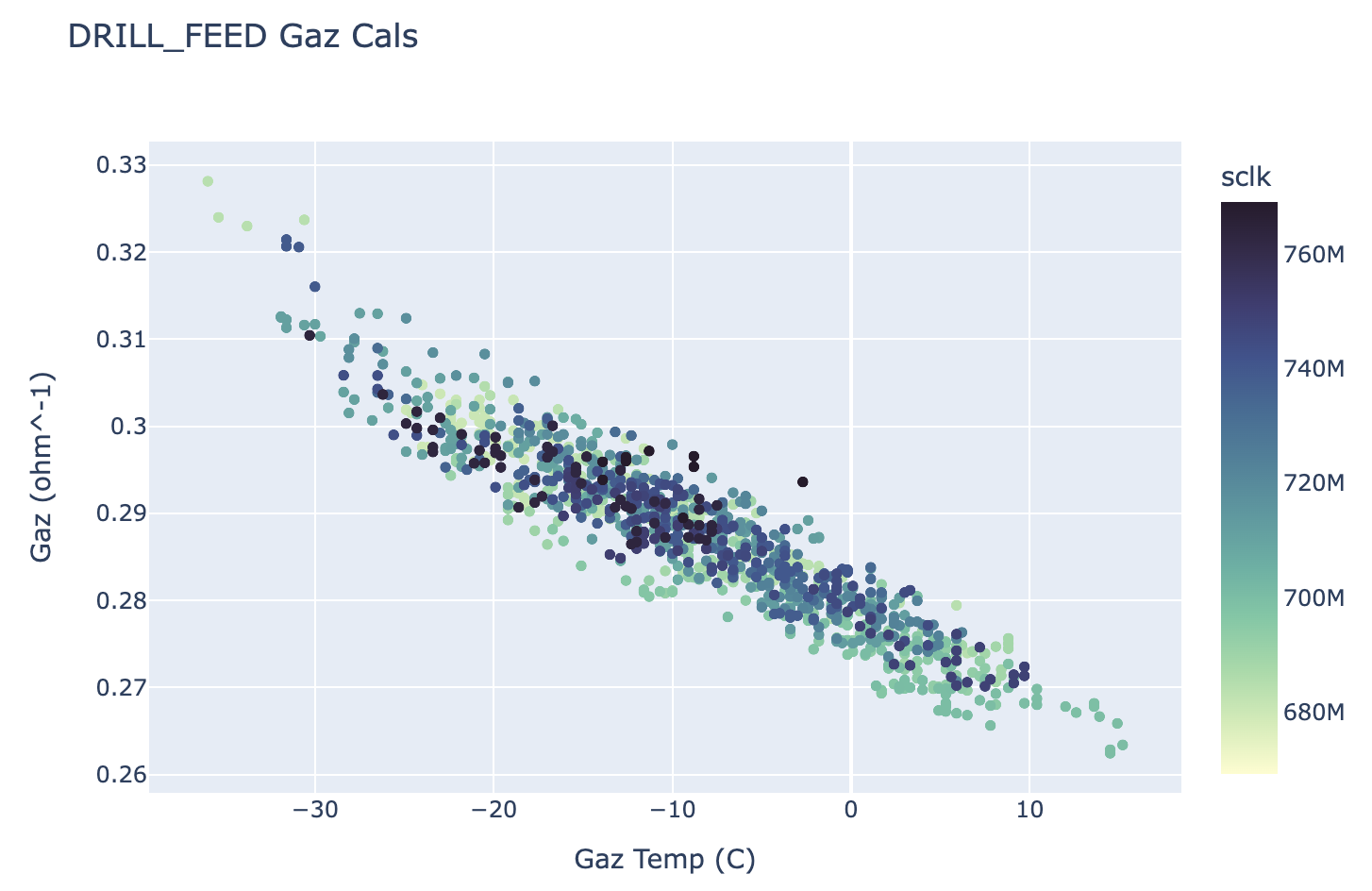 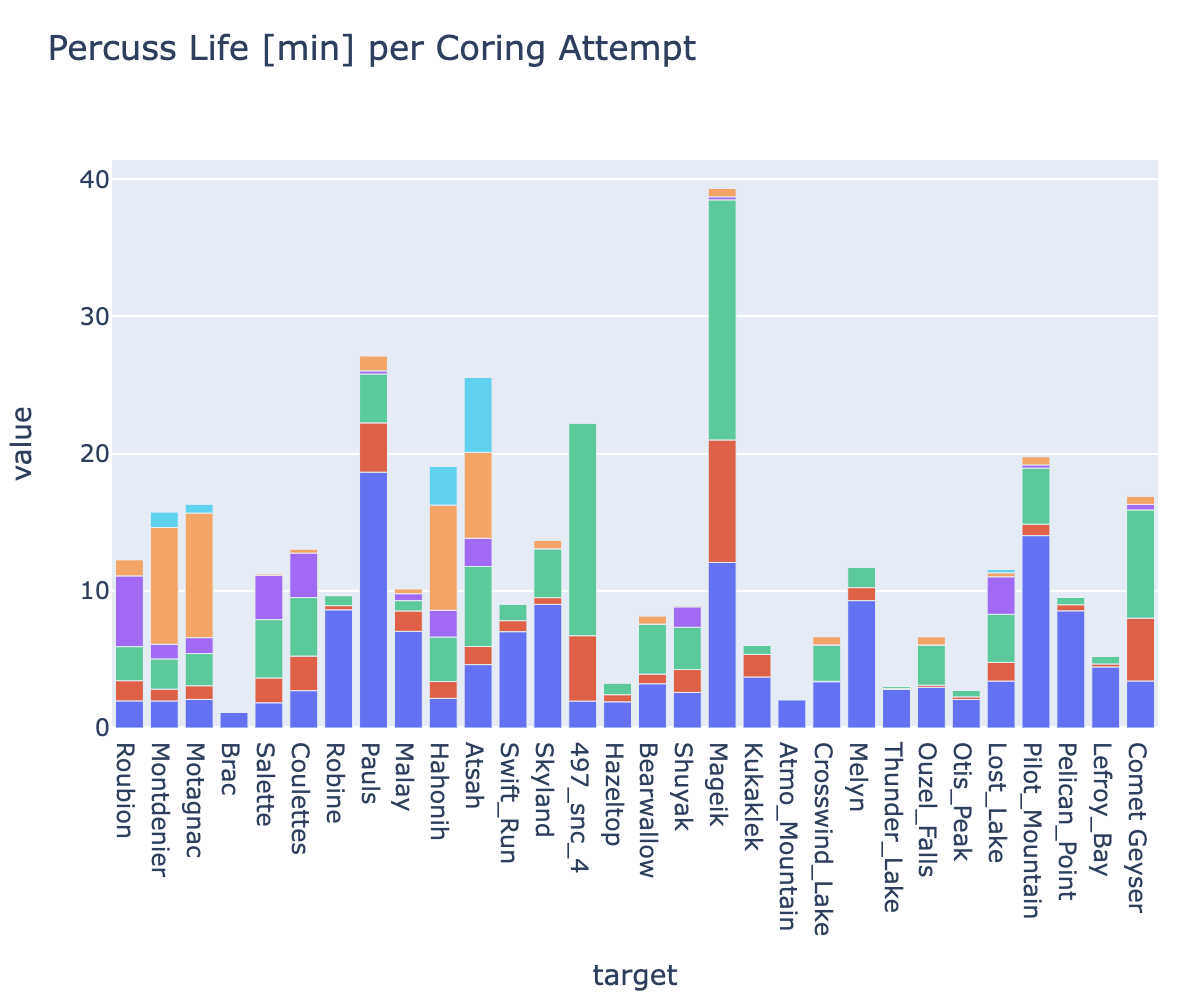 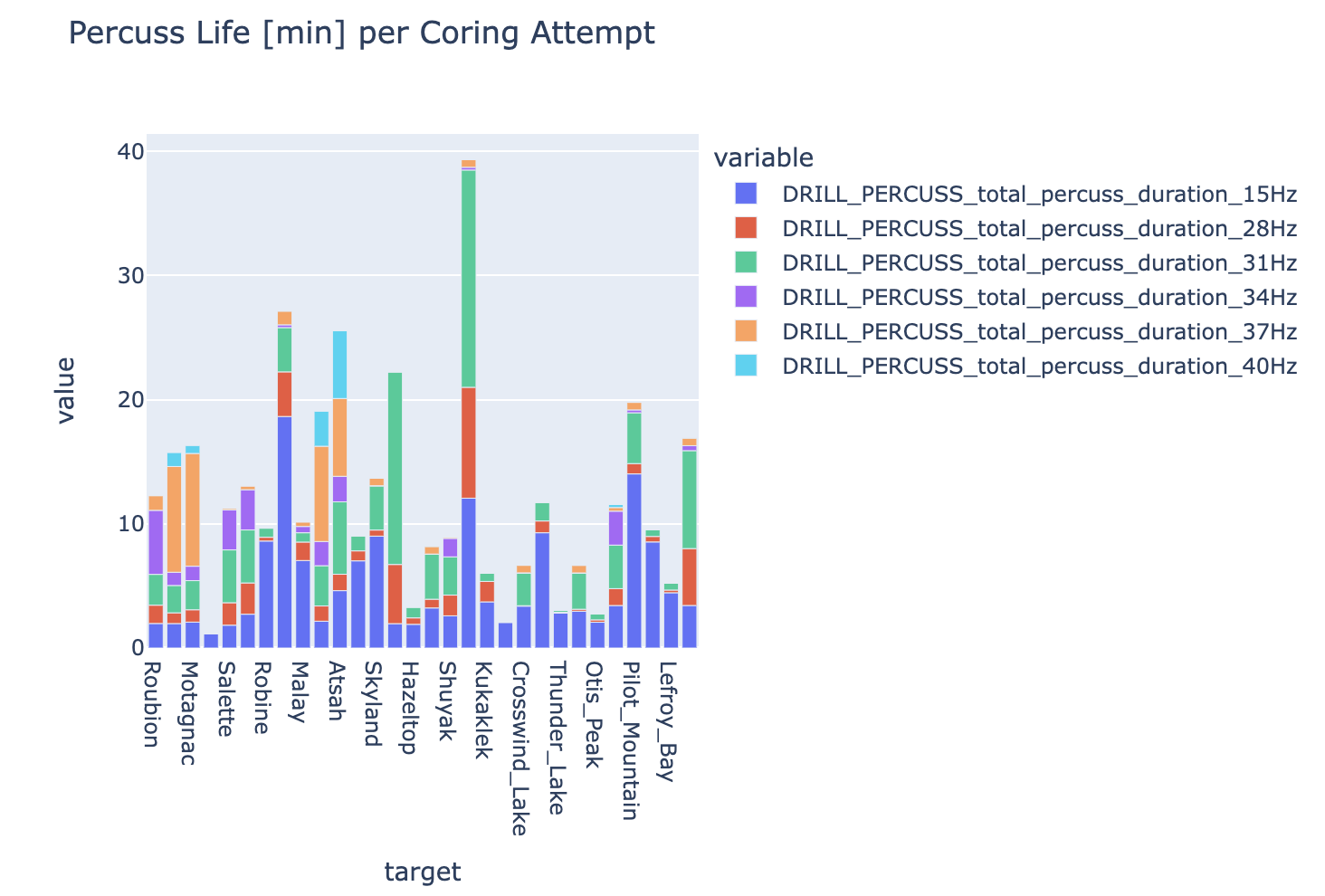 [Speaker Notes: Add a flow chart box thing with how we process the data.

Issues about trending that I found. Potential Limtiations.]
Trending SNC
Mech Data Tools (MDT)
Library for querying, manipulating, and visualizing mechanism data
RO Events
Library for identifying and storing time periods of interest to support tactical operations, strategic analysis, and/or trending
Many types of events, varying in complexity
Image, Motion, Wakeup, SPAM Command, ACA, End-to-end Coring, etc., … all events!
Rover Telemetry
MDT
RO Events
Motion Events
name, sclk, scet, lst, ert, end_sclk, end_scet, end_lst, end_ert, duration,… cmotor_stats, commanded_current_stats
[Speaker Notes: Shared RO tool library for querying, manipulating, and visualizing mechanism data.
Used to query, store, and manipulate the data of interest.


Shared RO tool library for identifying and storing time periods of interest to support tactical operations, strategic analysis, and/or trending.
This library works by categorizing periods of data into different types of events. 
Each event is a python dictionary which serves as a snapshot in time for when something notable happened.]
My Approach
Intent: Find interesting and/or anomalous data!
Long term upward or downward trends in the data can be indicative of FOD (Foreign Object Debris) buildup or hardware degradation
Clusters of data not in character with expected distributions can be considered anomalous
Means and Metrics:
Motor current is a great representation of the energy it takes to complete a motion
Repeated motions should have consistent current profiles over position and time 
If there is FOD buildup, we would expect the amount of energy it takes to complete a motion to increase over the mission
[Speaker Notes: Why motor current and motion events vs other statistics. Cmotor vs commanded vs running. Mention PWM. TO BE CLEAR: IT IS THE MAXIMUM CURRENT LIMIT FOR A MOTION SUBTRACTED BY THE AVERAGE/MEAN CURRENT DRAW. NUMBERS THAT ARE DROPPING ARE APPROACHING THE CURRENT LIMIT. Mention what the current limit means functionally. We can exceed without faulting. Little details.

Looking for signs of degradation!!!!!

WE LOOKED AT OTHER METRICS too!


Looking for interesting are anomalous data.]
My Approach
Means and Metrics Continued
Motion Events contain a variety of statistics about the data behind motions, including current
If the average current draw for a motion is increasing/decreasing as the mission goes on, we know something is changing in the system
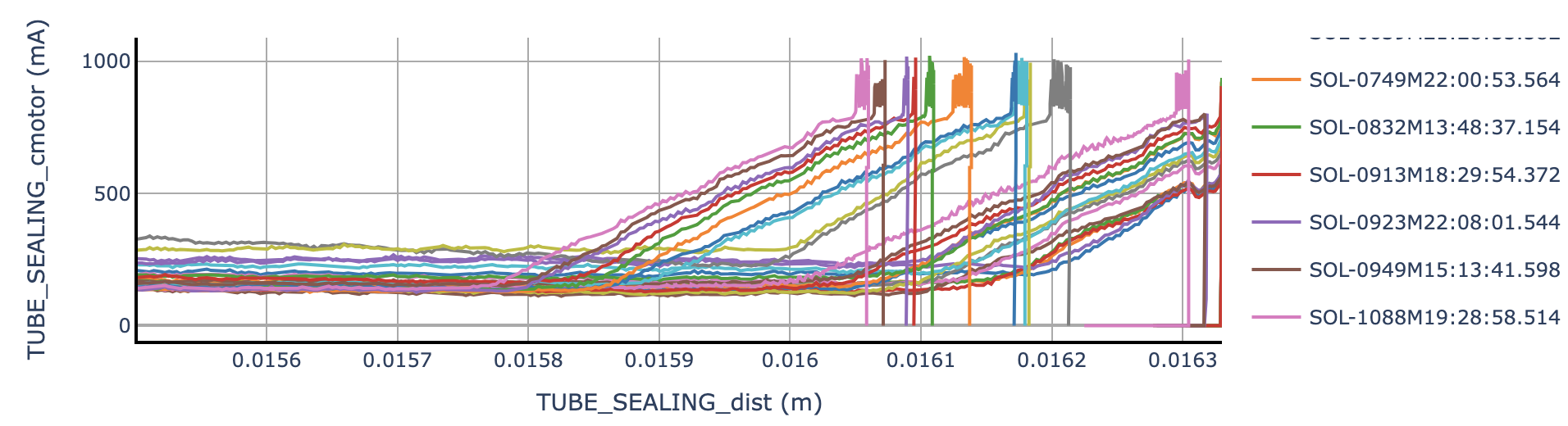 [Speaker Notes: Why motor current and motion events vs other statistics. Cmotor vs commanded vs running. Mention PWM. TO BE CLEAR: IT IS THE MAXIMUM CURRENT LIMIT FOR A MOTION SUBTRACTED BY THE AVERAGE/MEAN CURRENT DRAW. NUMBERS THAT ARE DROPPING ARE APPROACHING THE CURRENT LIMIT. Mention what the current limit means functionally. We can exceed without faulting. Little details.

Looking for signs of degradation!!!!!

Motion Event: Start and End of a specific motion. And then we generate stats over the duration of that motion.]
My Approach
Means and Metrics Continued
There are two channels of current data available within Motion Events:
cmotor: Based on measured voltage, and other motor properties, but is prone to being unreliable at low PWMs by amplifying errors in bus current measurements 
commanded_current: Current commanded to be given to the motor driven by the controller - messier but more accurate at lower PWMs
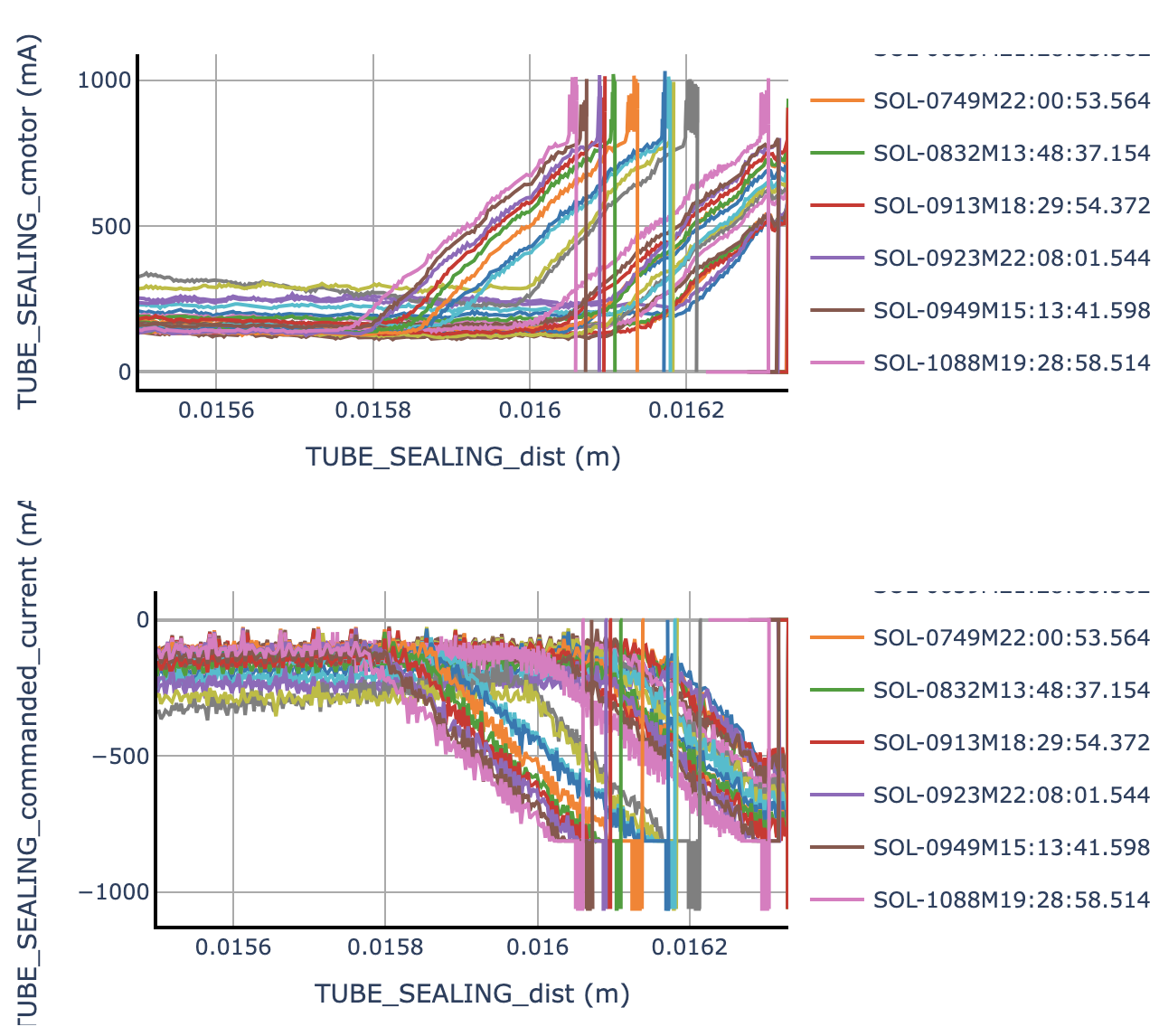 [Speaker Notes: Why motor current and motion events vs other statistics. Cmotor vs commanded vs running. Mention PWM. TO BE CLEAR: IT IS THE MAXIMUM CURRENT LIMIT FOR A MOTION SUBTRACTED BY THE AVERAGE/MEAN CURRENT DRAW. NUMBERS THAT ARE DROPPING ARE APPROACHING THE CURRENT LIMIT. Mention what the current limit means functionally. We can exceed without faulting. Little details.

Looking for signs of degradation!!!!!

Motion Event: Start and End of a specific motion. And then we generate stats over the duration of that motion.]
My Approach
Means and Metrics Continued
The current limit gives us additional perspective into the type of motion and how nominal it can be considered
For most motors, the current should never exceed 100% of the current limit margin
The current limit can be dynamic depending on the type of motion, so we stick with its maximum value during a motion
Leaves the following metric:
[Speaker Notes: Why motor current and motion events vs other statistics. Cmotor vs commanded vs running. Mention PWM. TO BE CLEAR: IT IS THE MAXIMUM CURRENT LIMIT FOR A MOTION SUBTRACTED BY THE AVERAGE/MEAN CURRENT DRAW. NUMBERS THAT ARE DROPPING ARE APPROACHING THE CURRENT LIMIT. Mention what the current limit means functionally. We can exceed without faulting. Little details.


Okay to exceed current limit! We have other fault protection]
My Approach
Classifying Data to its Lowest Level 
Motion events contain statistics about a variety of metrics behind a motion, like current
Do not classify the type of motion beyond its motor and mode 
Required pulling in information about the motion from other Events
SPAM Command, SPAM Script, and Sequence Events
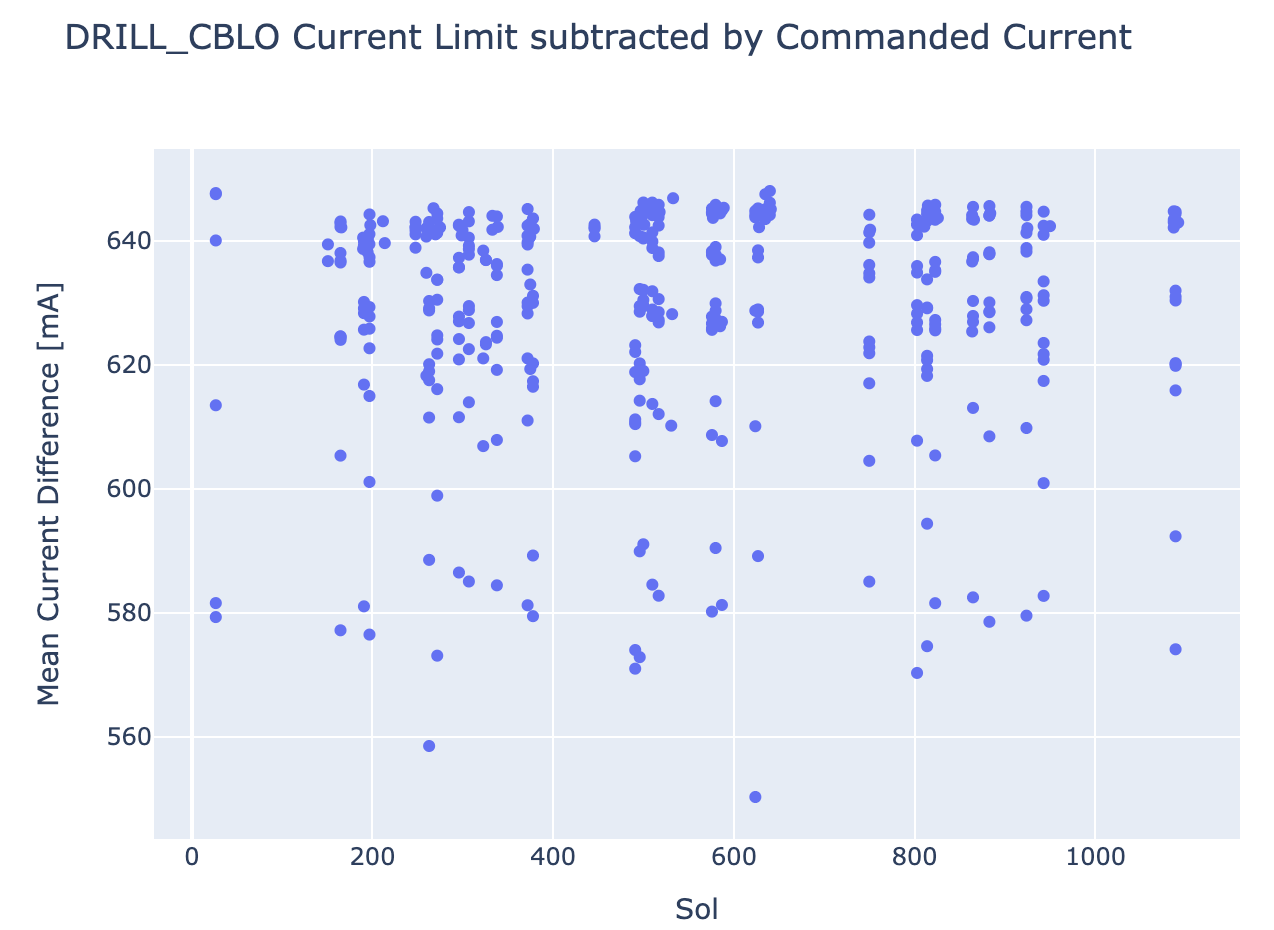 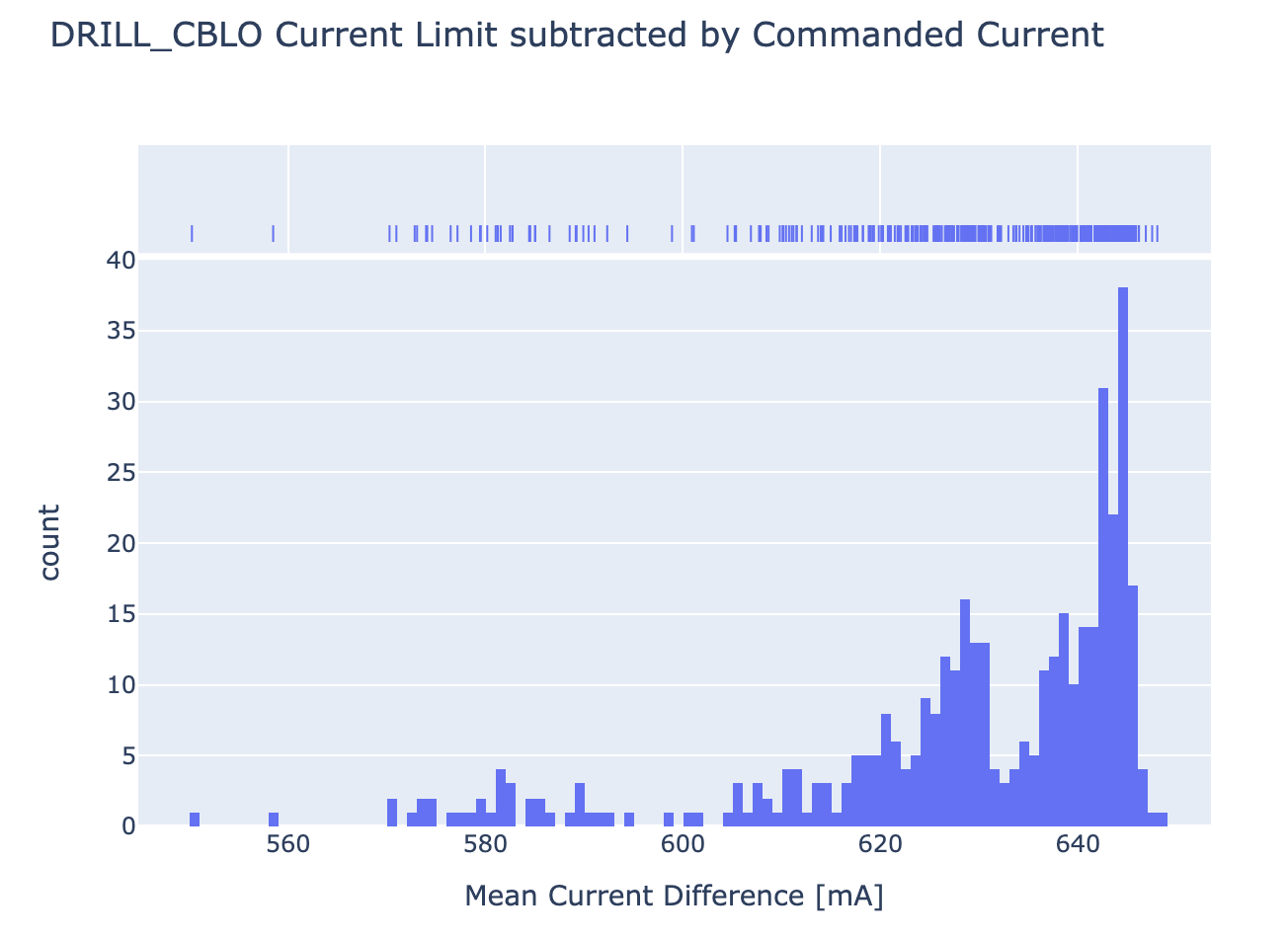 [Speaker Notes: Why motor current and motion events vs other statistics. Cmotor vs commanded vs running. Mention PWM. TO BE CLEAR: IT IS THE MAXIMUM CURRENT LIMIT FOR A MOTION SUBTRACTED BY THE AVERAGE/MEAN CURRENT DRAW. NUMBERS THAT ARE DROPPING ARE APPROACHING THE CURRENT LIMIT. Mention what the current limit means functionally. We can exceed without faulting. Little details.

Looking for signs of degradation!!!!!

Looking to classify and reduce distributions.
Make inferences and expectations.]
My Approach
Classifying Data to its Lowest Level
Reducing distributions by lowest classification level
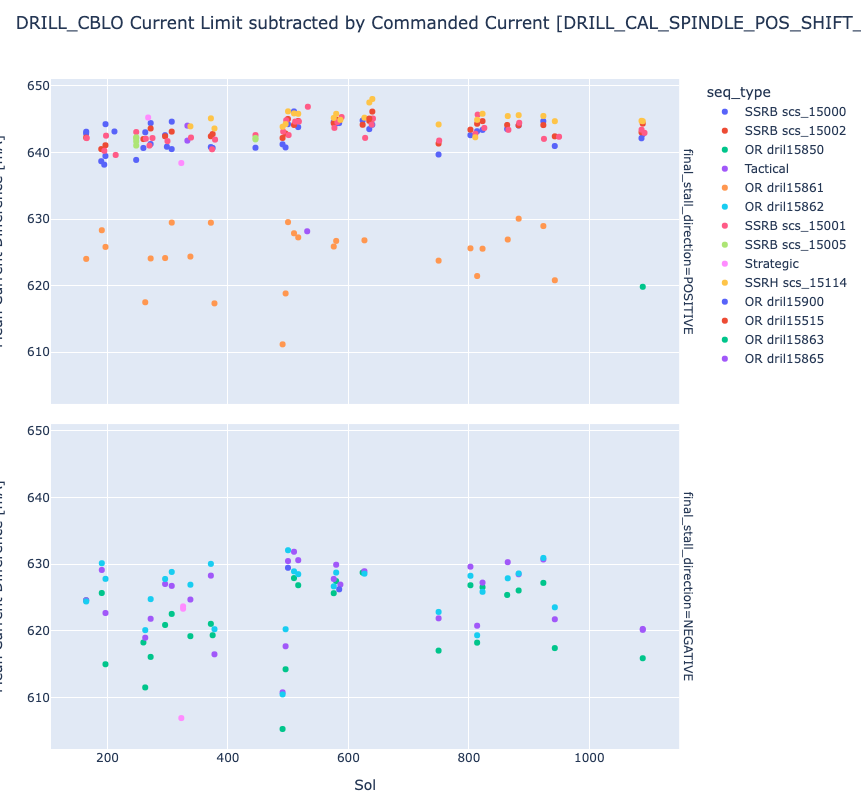 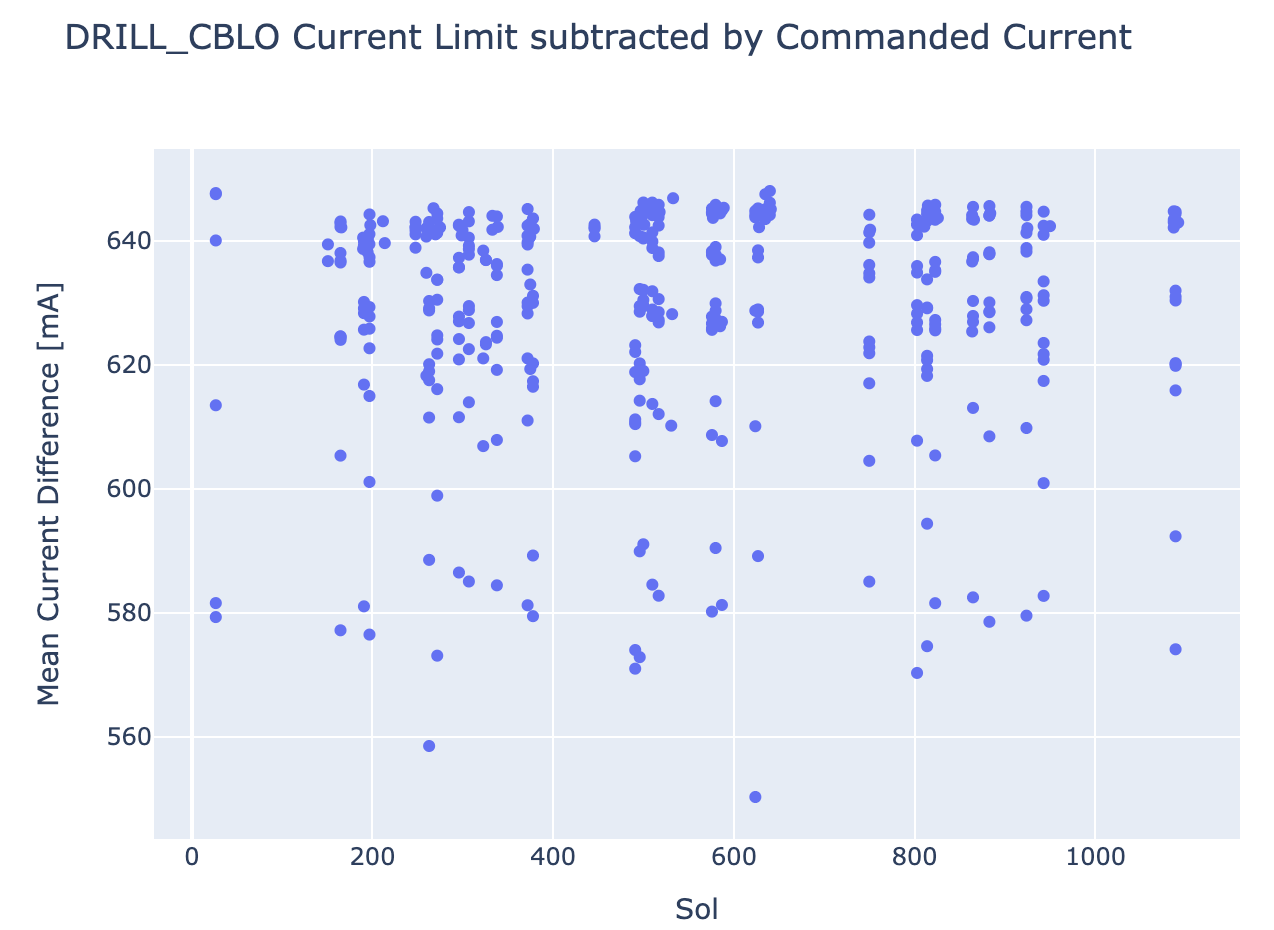 [Speaker Notes: Why motor current and motion events vs other statistics. Cmotor vs commanded vs running. Mention PWM. TO BE CLEAR: IT IS THE MAXIMUM CURRENT LIMIT FOR A MOTION SUBTRACTED BY THE AVERAGE/MEAN CURRENT DRAW. NUMBERS THAT ARE DROPPING ARE APPROACHING THE CURRENT LIMIT. Mention what the current limit means functionally. We can exceed without faulting. Little details.

Looking for signs of degradation!!!!!

Looking to classify and reduce distributions.
Make inferences and expectations.]
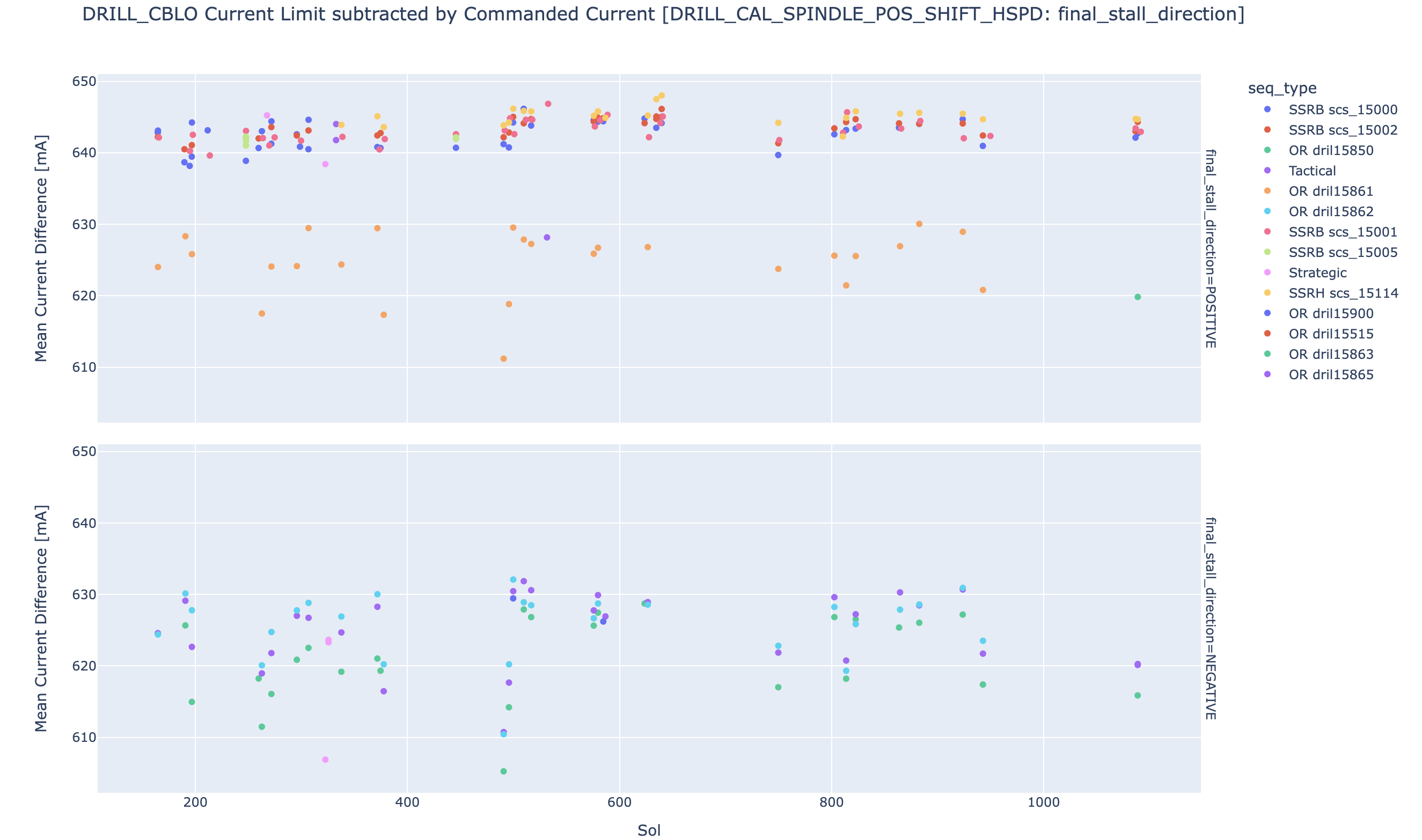 Motor Current Notebook Architecture
Motor Current Notebook Architecture
MDT Query
MDT Query
MDT Query
MDT Query
Motion Events
SPAM Script Events
SPAM Command Events
Sequence Events
Filter by Motor
Filter GAZ_Cals & Idle Modes
Plotly Graphs:
2
4
1
3
Sequences
SPAM Commands
Margin SPAM Commands
SPAM Scripts
Filtered Motion Events
Unpack SPAM Argument Data
Merge/Tag Data
5
Sequence + Argument Data
SPAM Commands + Argument Data
General Histogram
Multiple Plots… depends on Motor
Motor Current Notebook Utilization
Developing the Notebook
Began by using notebook template
Would determine classification levels achievable per motor
Seek to reduce distributions to the lowest level classification
Explore multiple associated metrics (sequence, cmd, linear_rate,…)
Utilizing the Notebook
Anomalous Points necessitated analysis!
Consult SNC tweets, CACHER reports, and status reports for background
Visualizing and comparing current profiles using ChannelViewer, Melpy, or MDT
Consult SMEs for additional context
Document anomalies on the Individualized Motor Trending wiki page
[Speaker Notes: Talk here about what your analysis workflow would look like.


Talking to SMEs. Tview]
Example: Core Break Lock Out (CBLO)
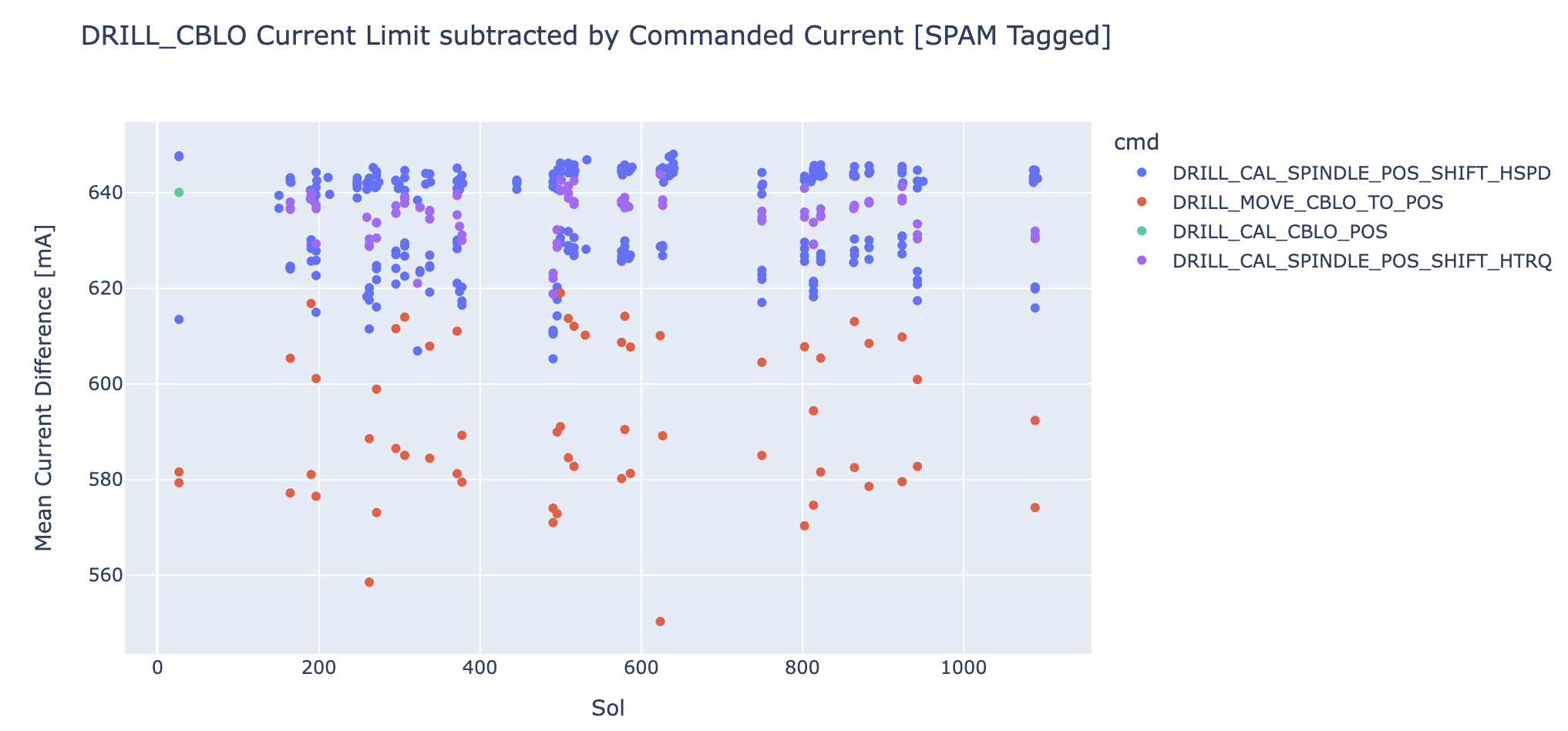 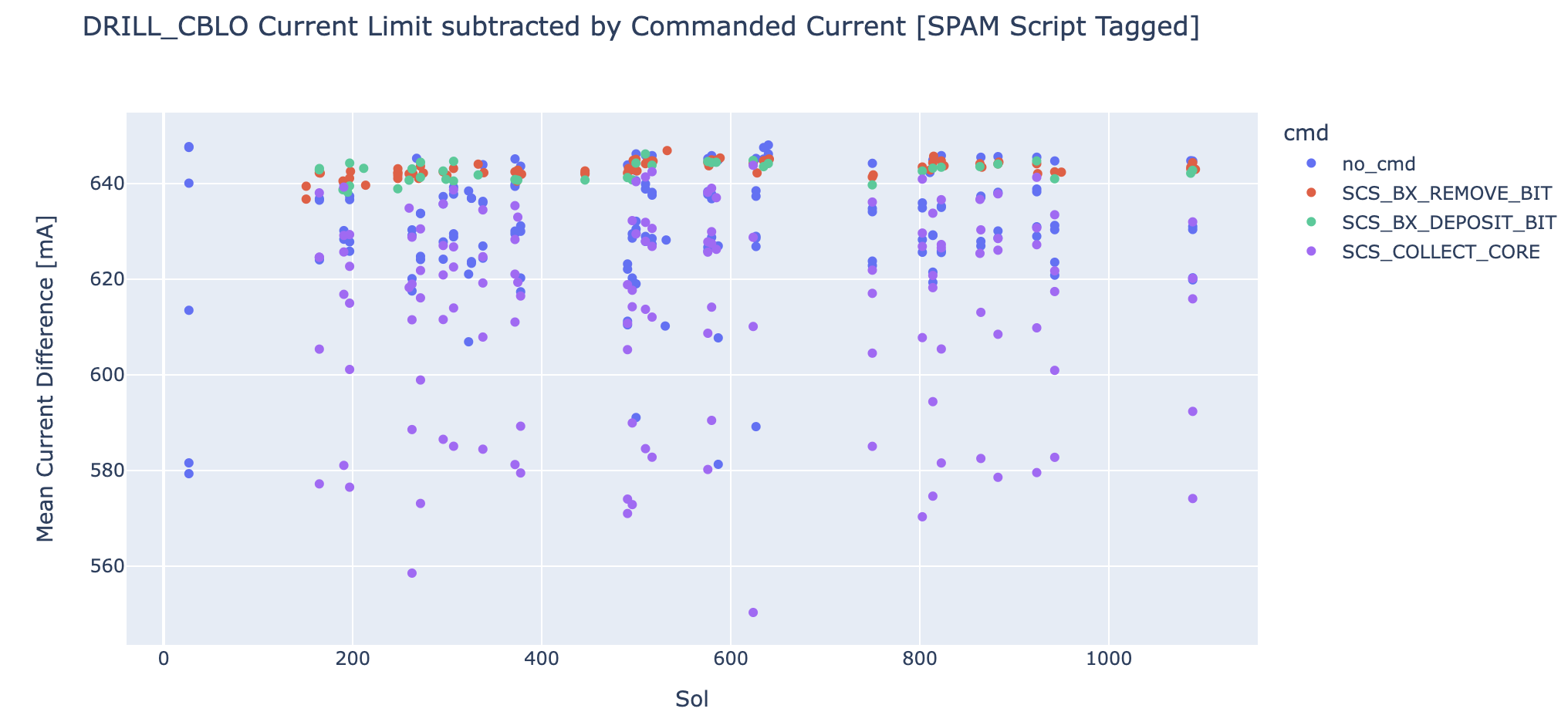 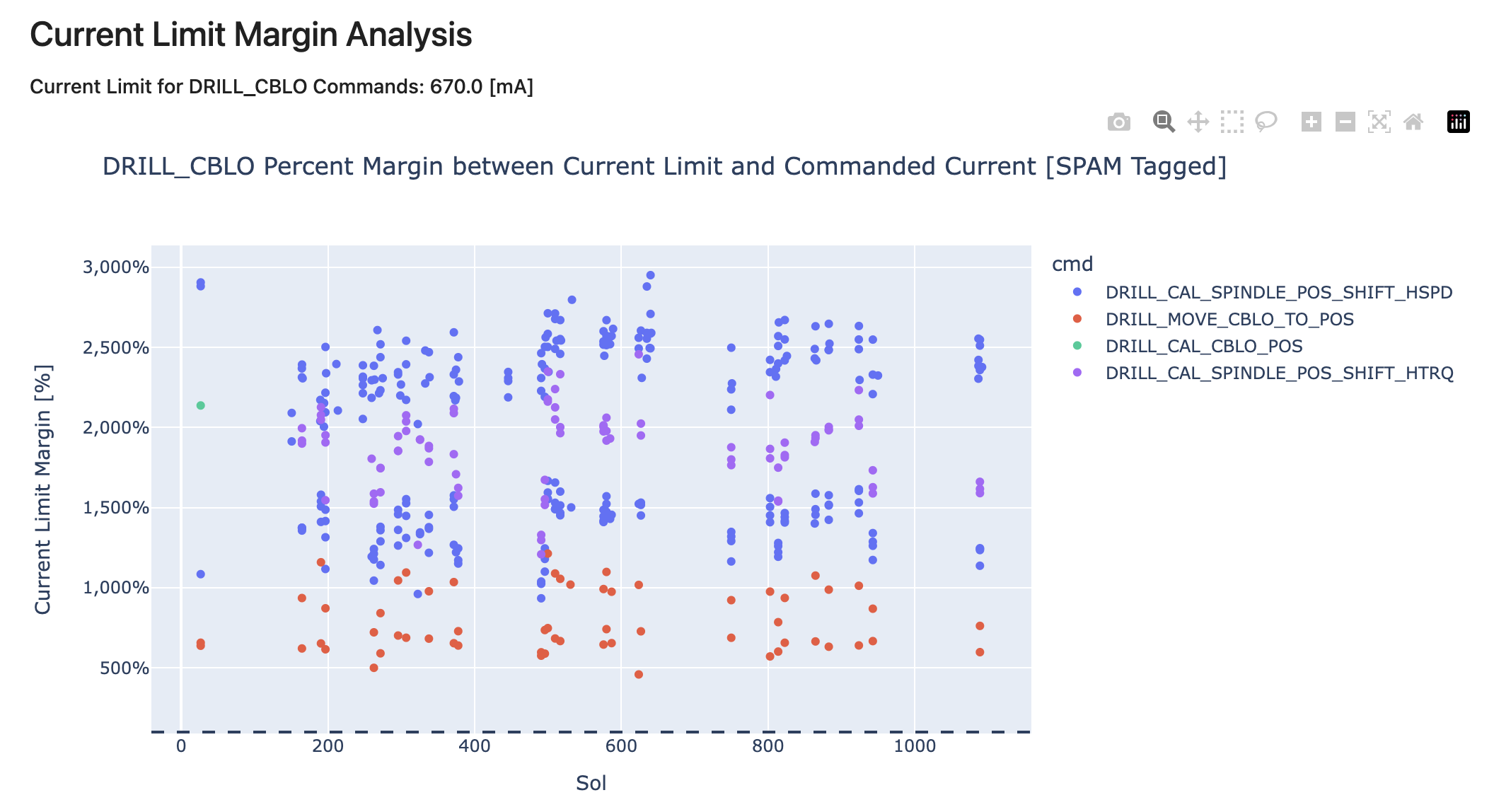 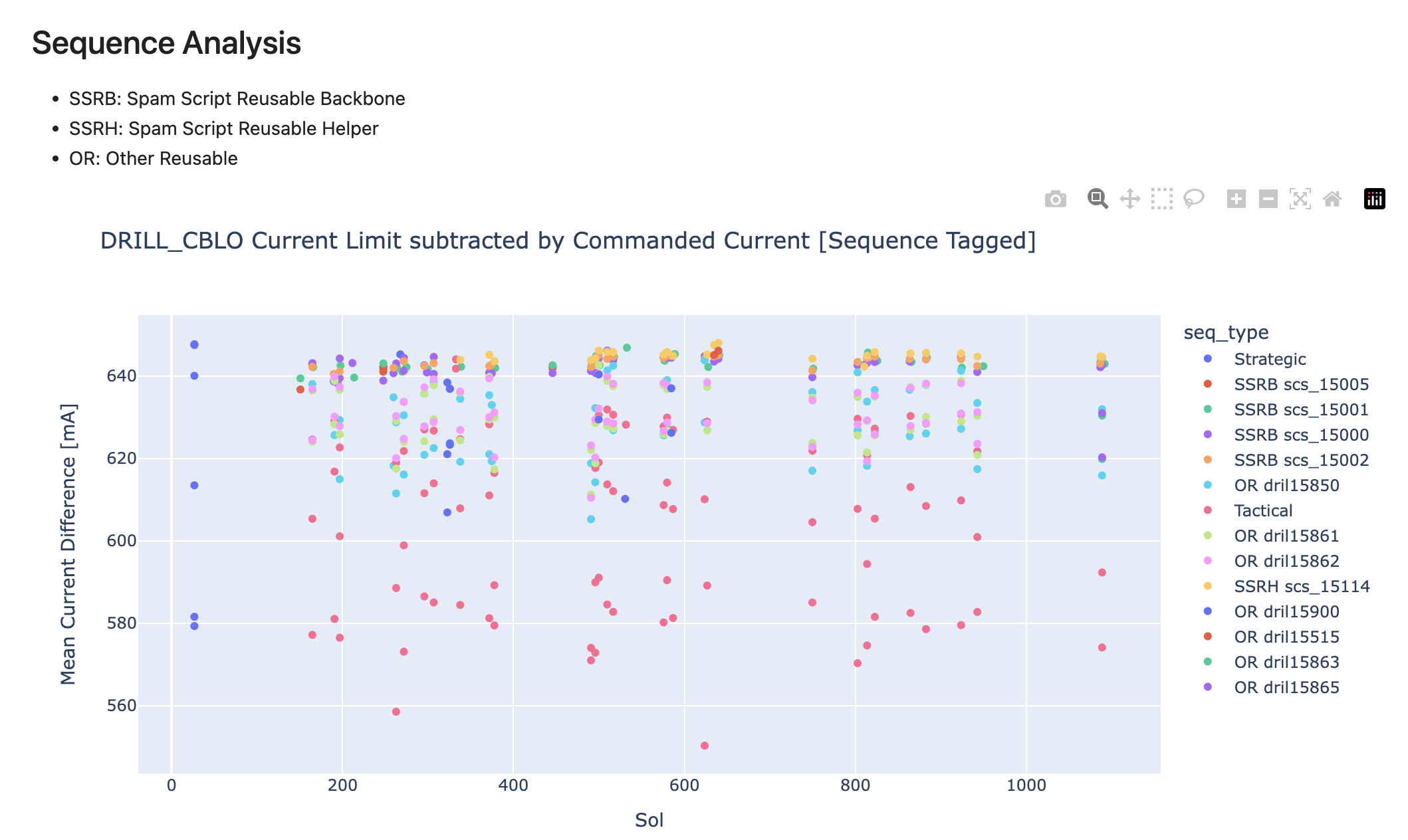 [Speaker Notes: Explain Argument Stuff.


Can cut out results if nominal. Just show the process, don’t drag it out.

Could be backup slide. Stale Telemetry and why we made updates RO_Events. Idle periods. Modified definition of running current. Turn Python into pseudocode. List all the ifs that defines running current.

Conclusions that we draw are dependent on the quality of our data processing.]
Core Break Lock Out (CBLO)
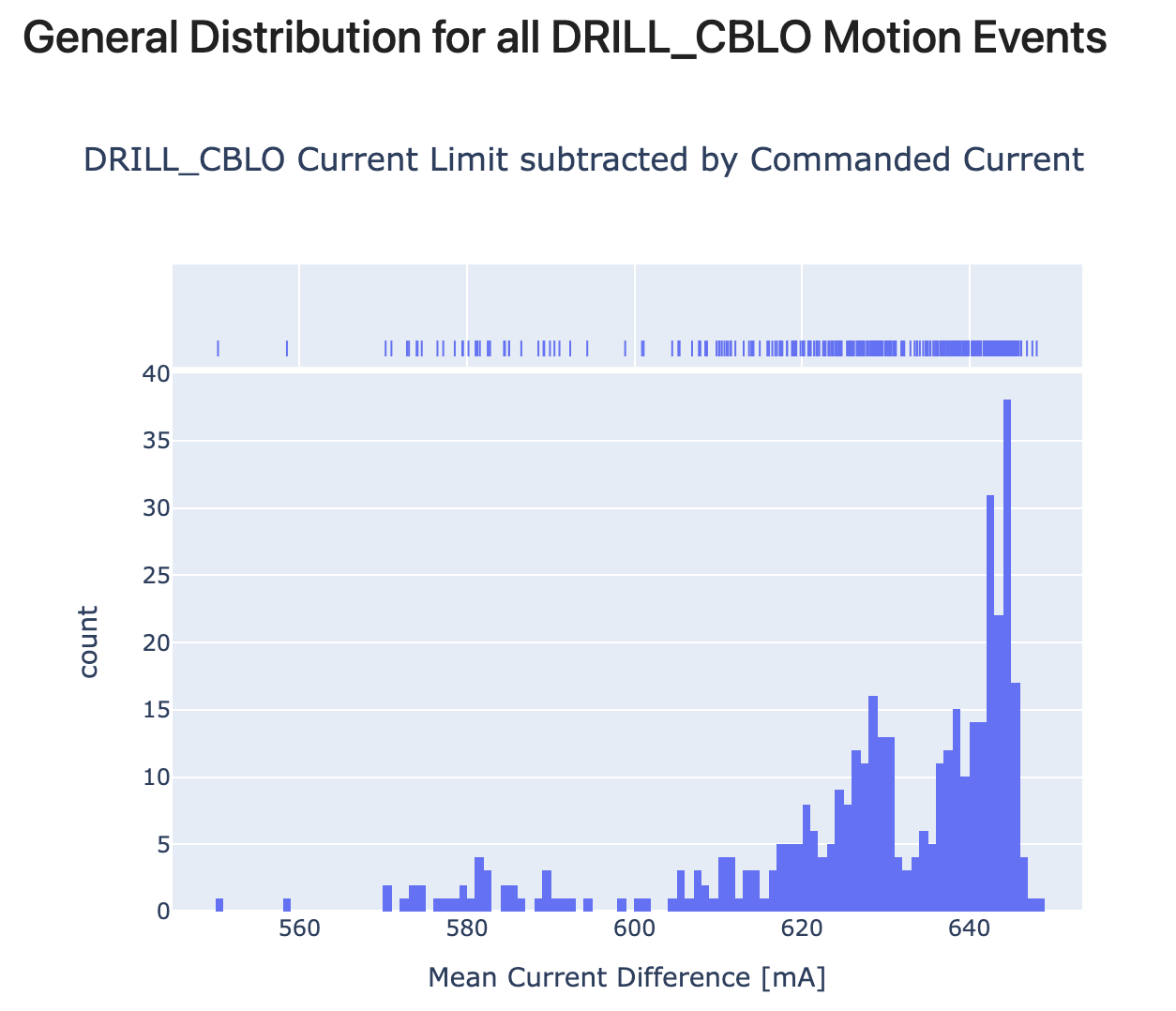 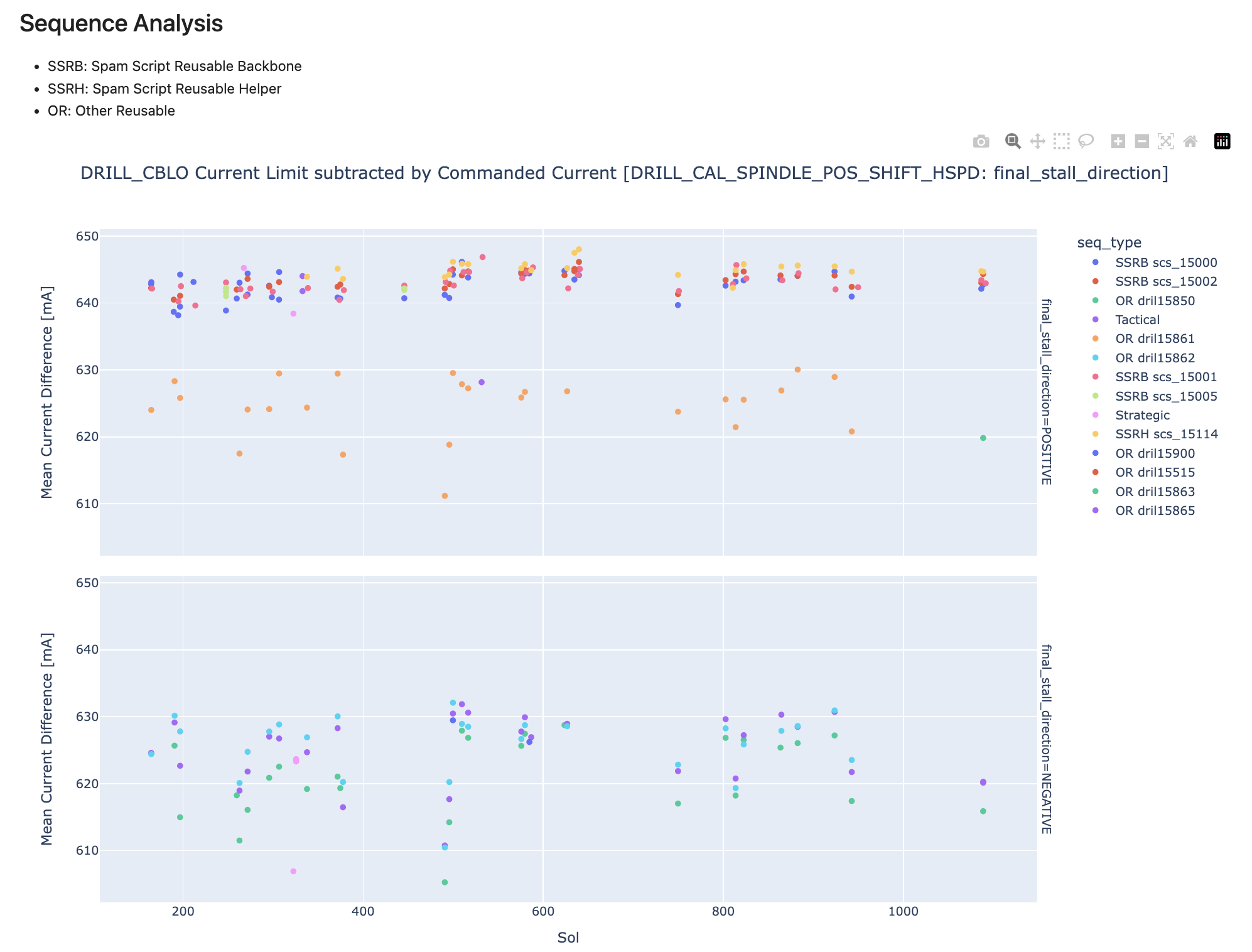 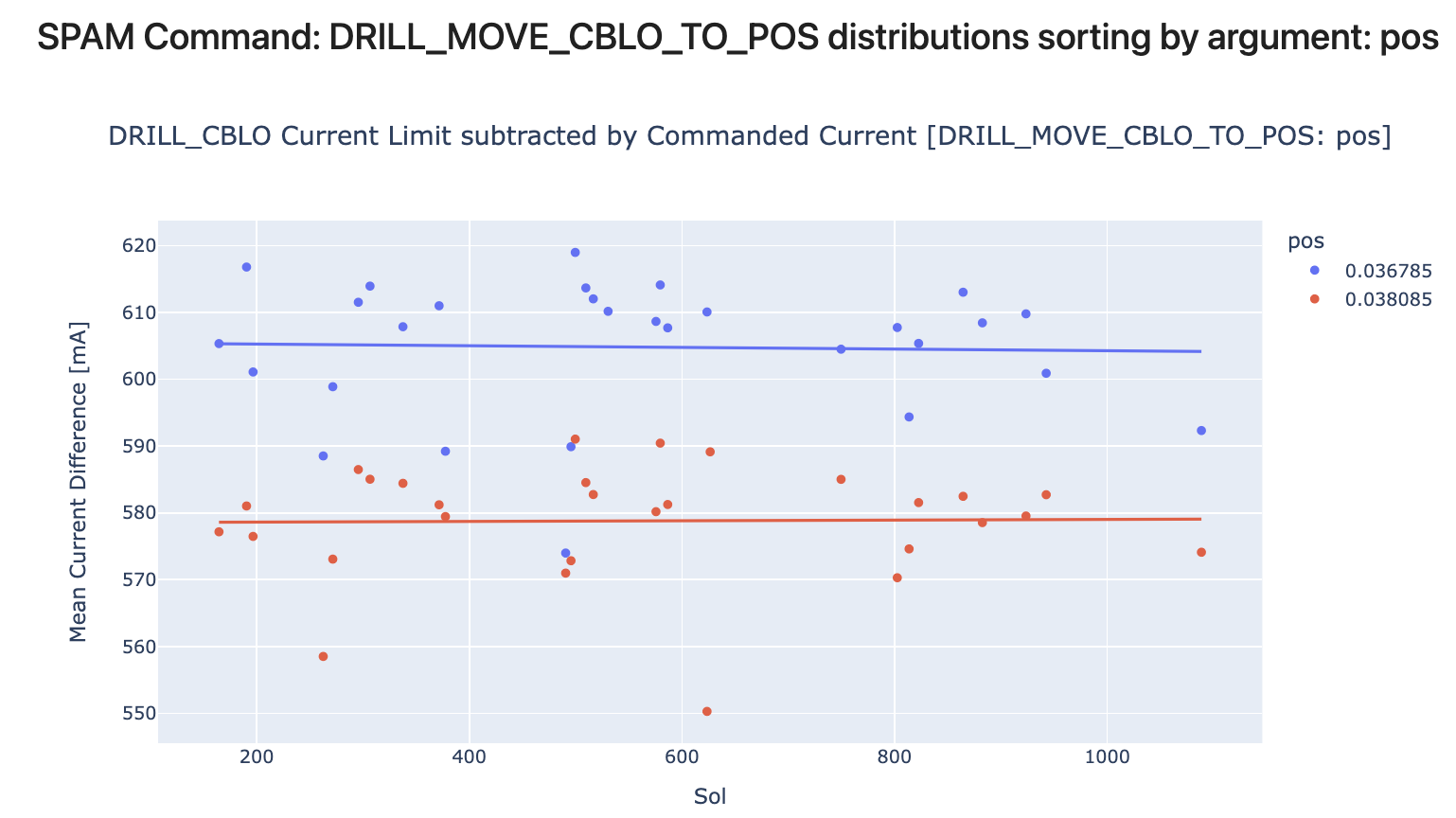 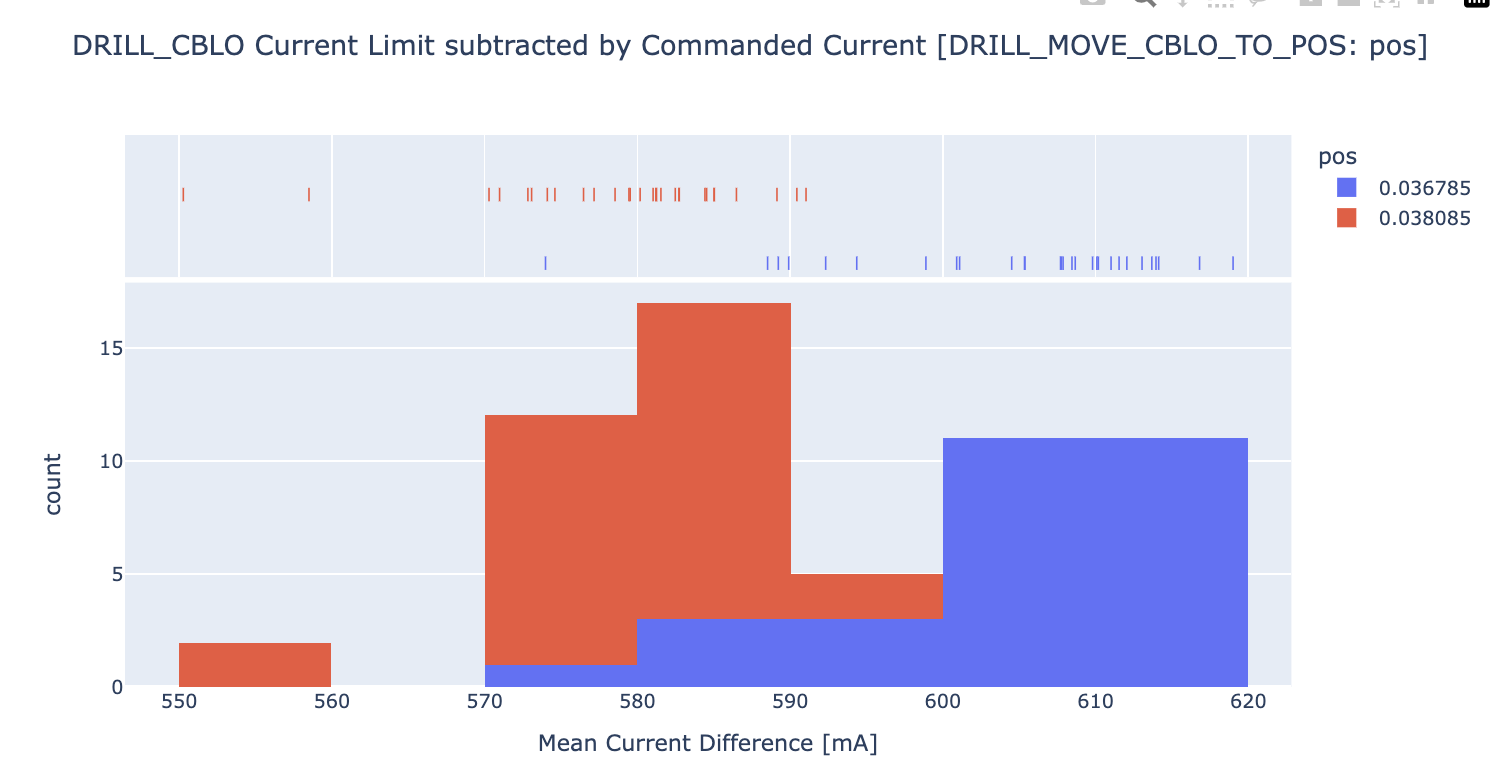 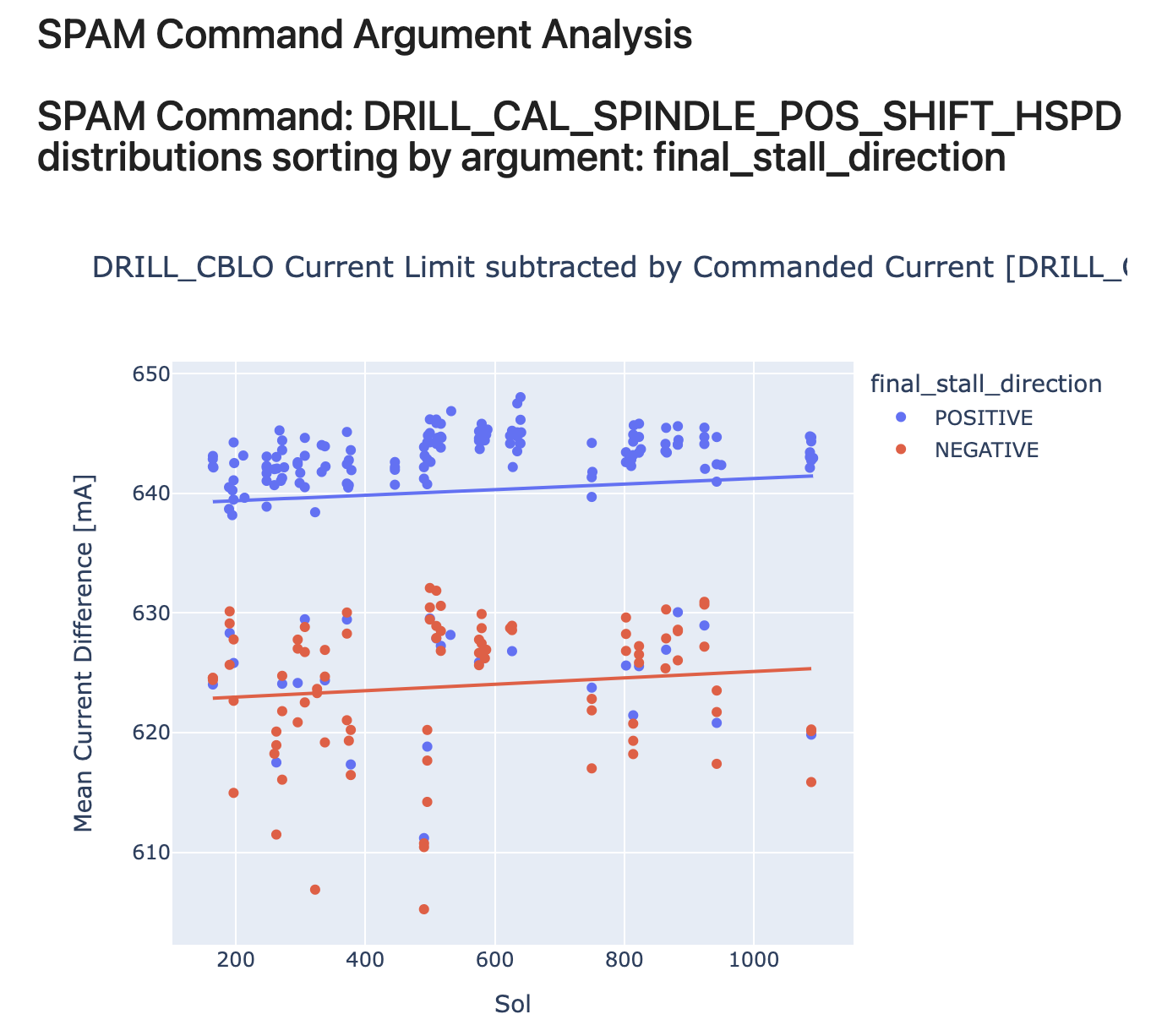 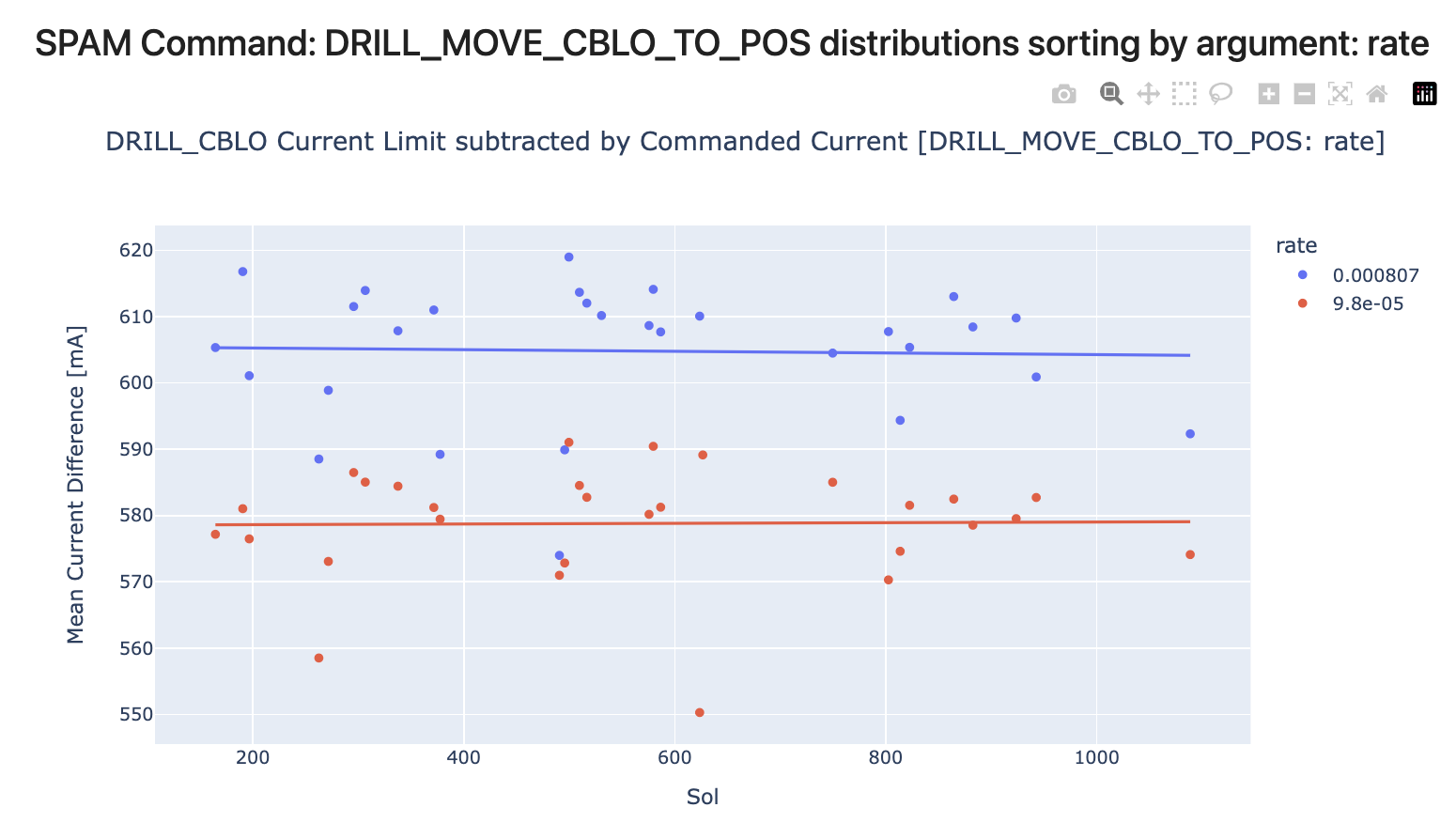 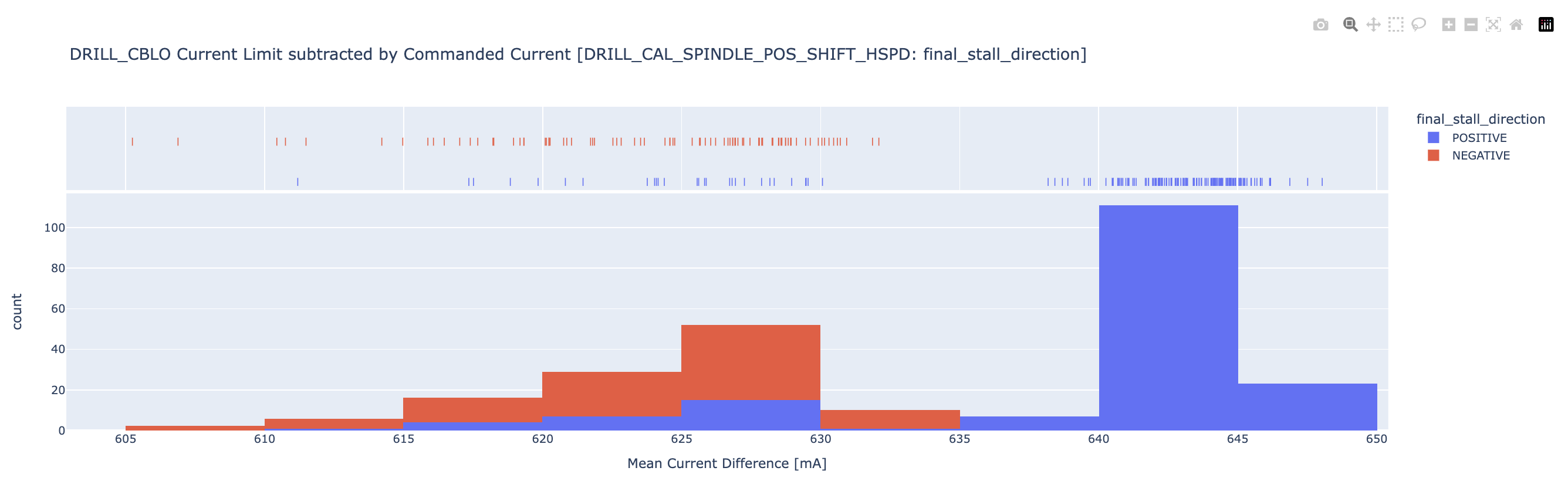 [Speaker Notes: Explain Argument Stuff.


Can cut out results if nominal. Just show the process, don’t drag it out.

Could be backup slide. Stale Telemetry and why we made updates RO_Events. Idle periods. Modified definition of running current. Turn Python into pseudocode. List all the ifs that defines running current.

Conclusions that we draw are dependent on the quality of our data processing.]
Core Break Lock Out (CBLO)
Instances of stale current telemetry and idling periods
Led to updates in RO Events for the running current fields
Running fields were updated to filter out data whenever a motor’s rate is zero
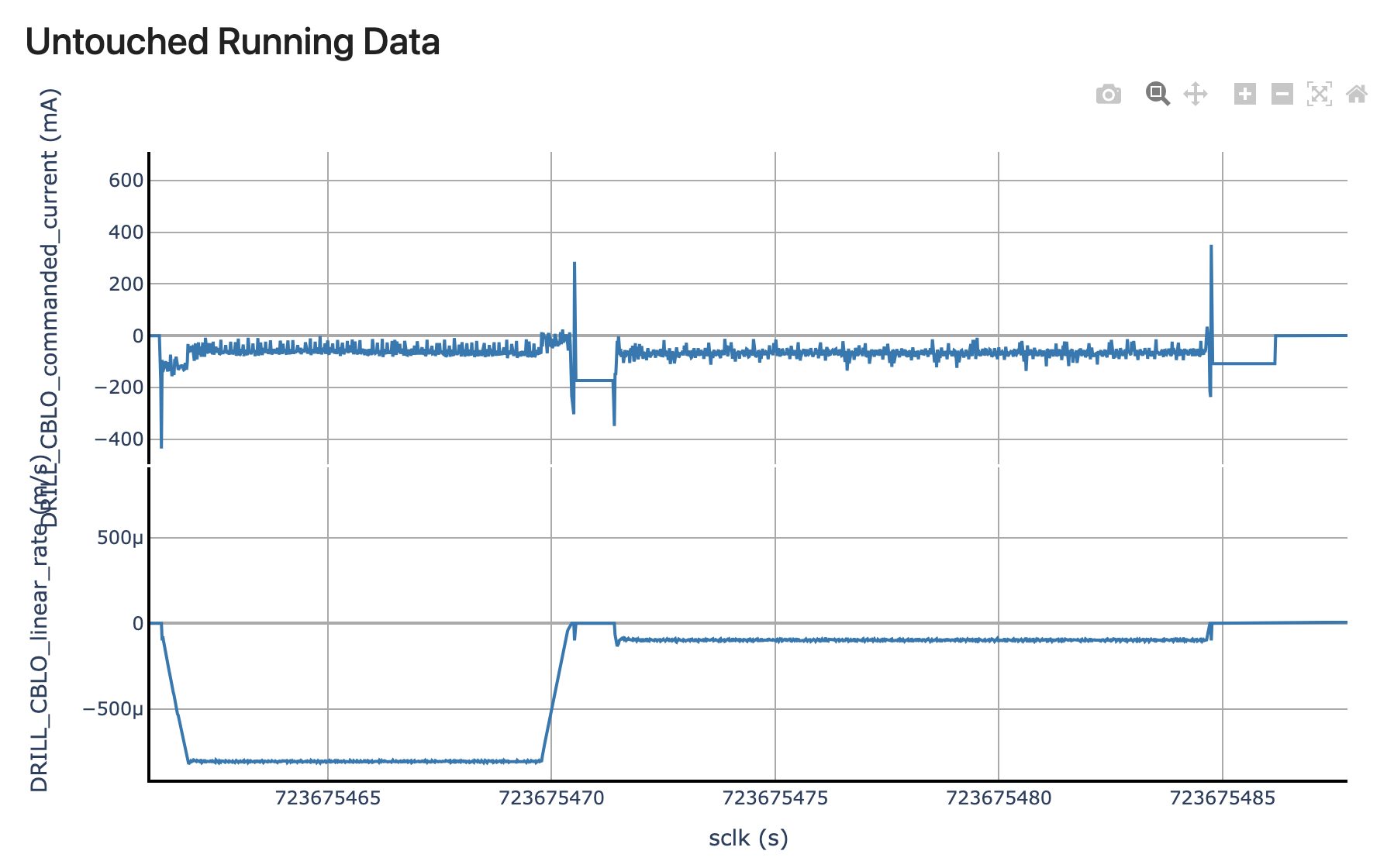 Not GAZ Cals!
Rate is at zero!
[Speaker Notes: Could be backup slide. Stale Telemetry and why we made updates RO_Events. Idle periods. Modified definition of running current. Turn Python into pseudocode. List all the ifs that defines running current.

Conclusions that we draw are dependent on the quality of our data processing.]
Core Break Lock Out (CBLO)
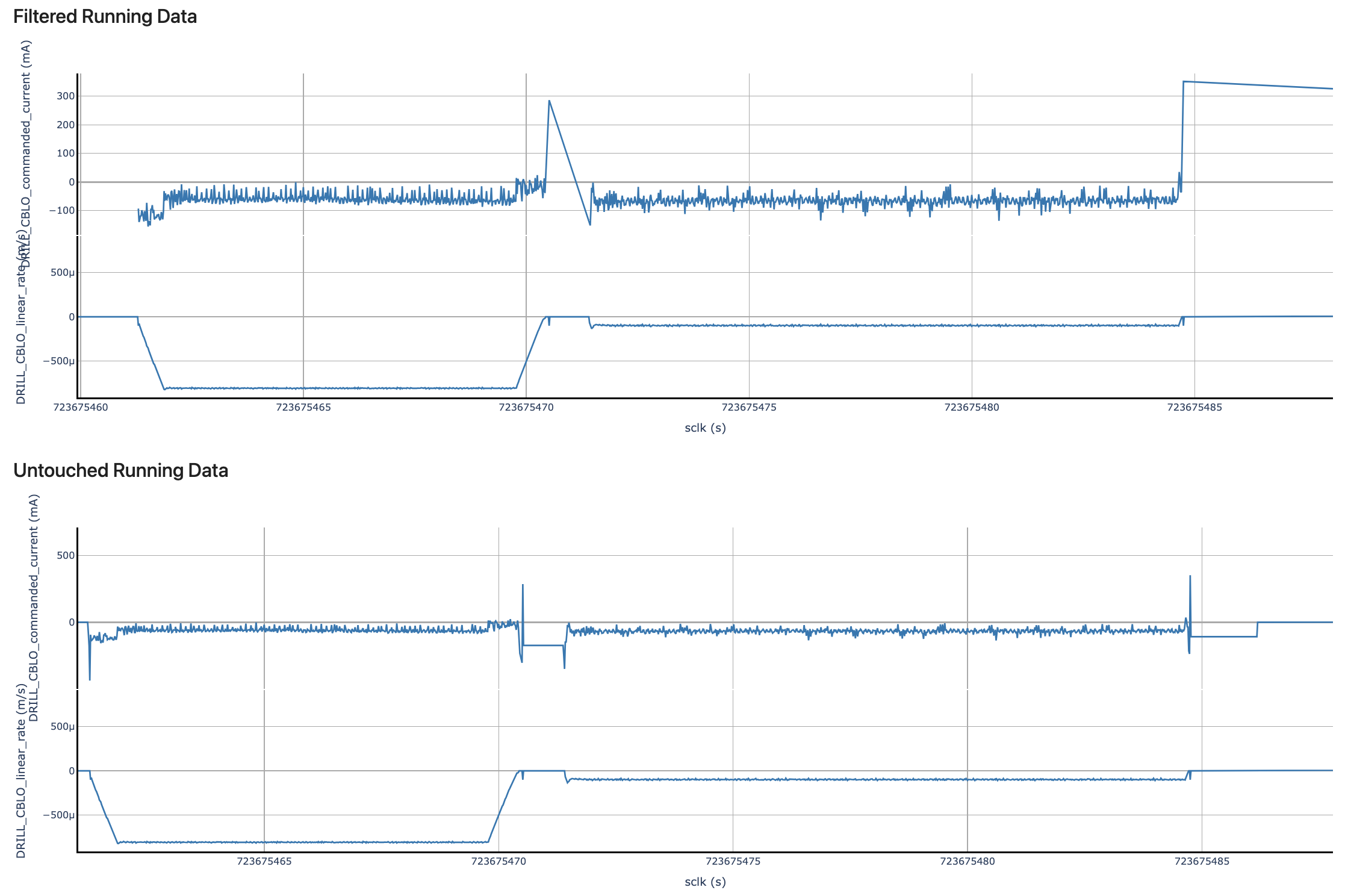 Data points removed, shape from interpolation
[Speaker Notes: Could be backup slide. Stale Telemetry and why we made updates RO_Events. Idle periods. Modified definition of running current. Turn Python into pseudocode. List all the ifs that defines running current.

Conclusions that we draw are dependent on the quality of our data processing.]
Sealing Station Notebooks
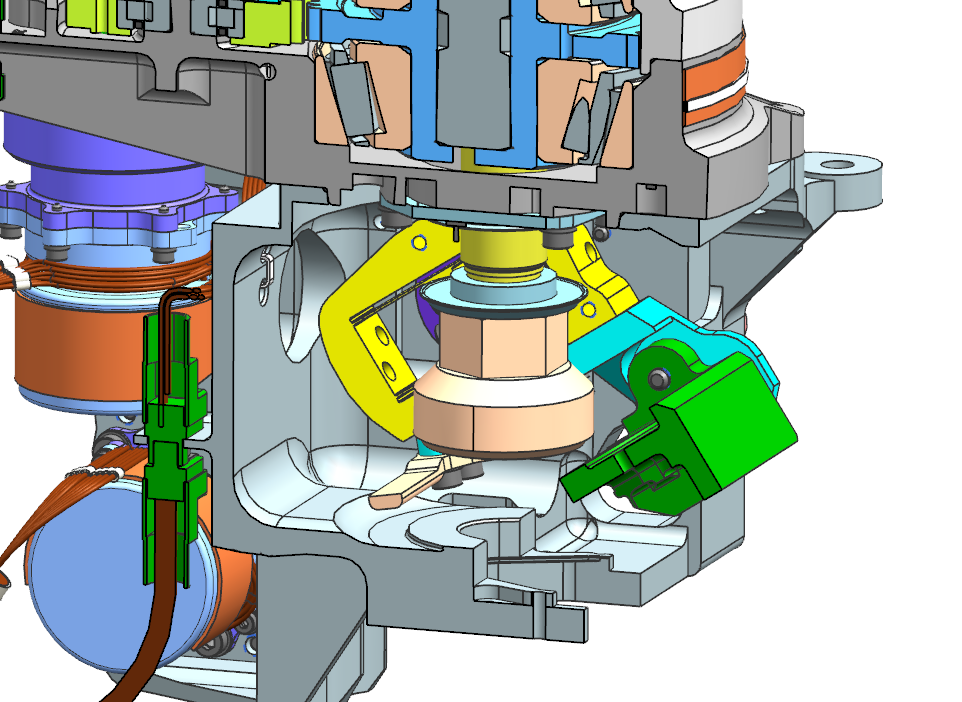 The Sealing Station is comprised of the Tube Sealing and Tube Dropoff actuators
Responsible for the sealing of all sample tubes 
Anomalous grouping of datapoints for SCS_ACA_ACTIVATE_SEAL
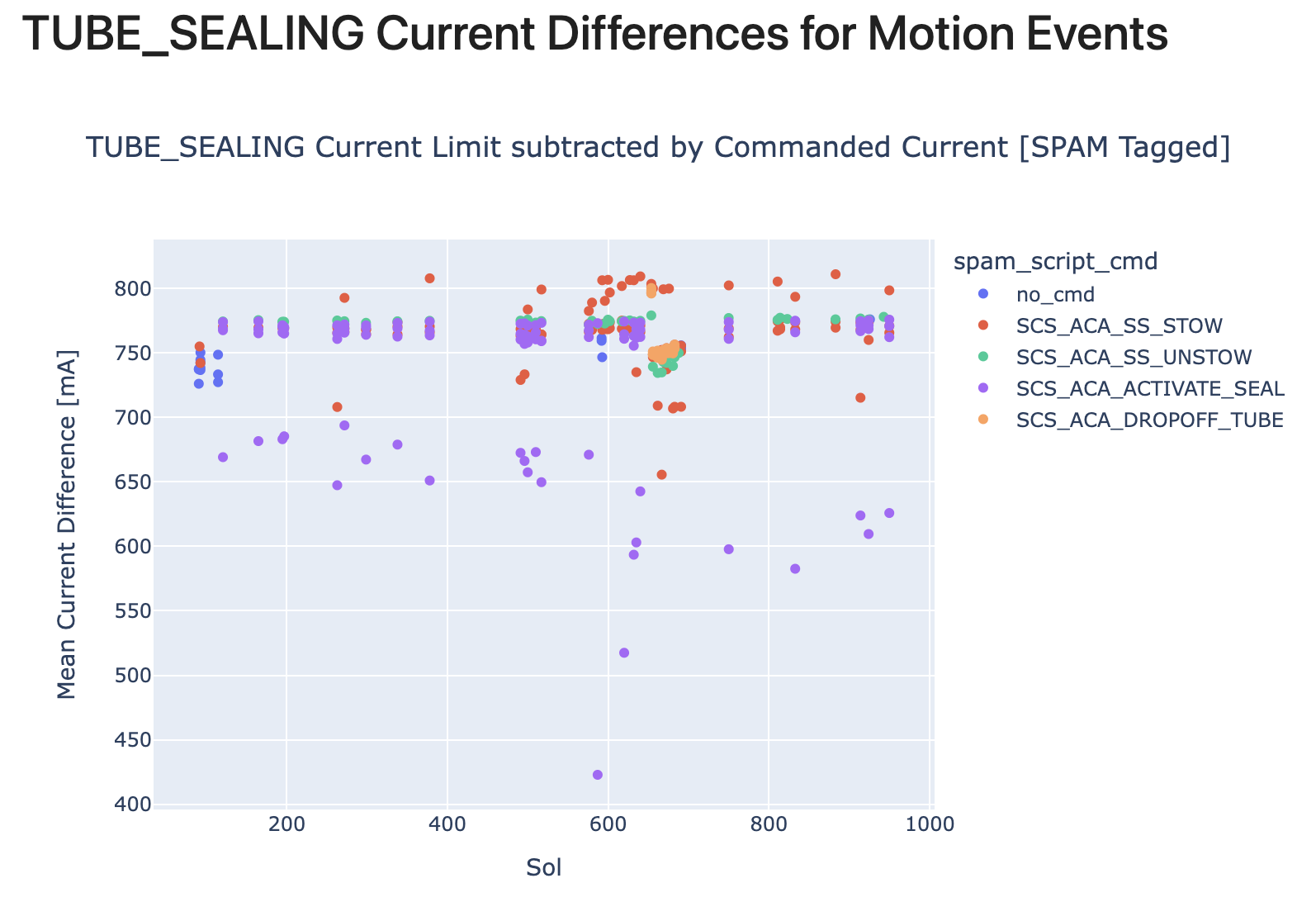 [Speaker Notes: Tview gif if possible.]
Sealing Station FOD Analysis
Analysis began by checking reports to see what was happening on these sols
Reports explained the presence of a fault on Sol-586 in which an auto-gaz-cal occurred during the backdriving of the sealing ram 
Checked telemetry logs to look at the current characterization plots, which were slightly suspicious
Already knew about dust-buildup in this location. Caused a fault earlier on, just from a different command
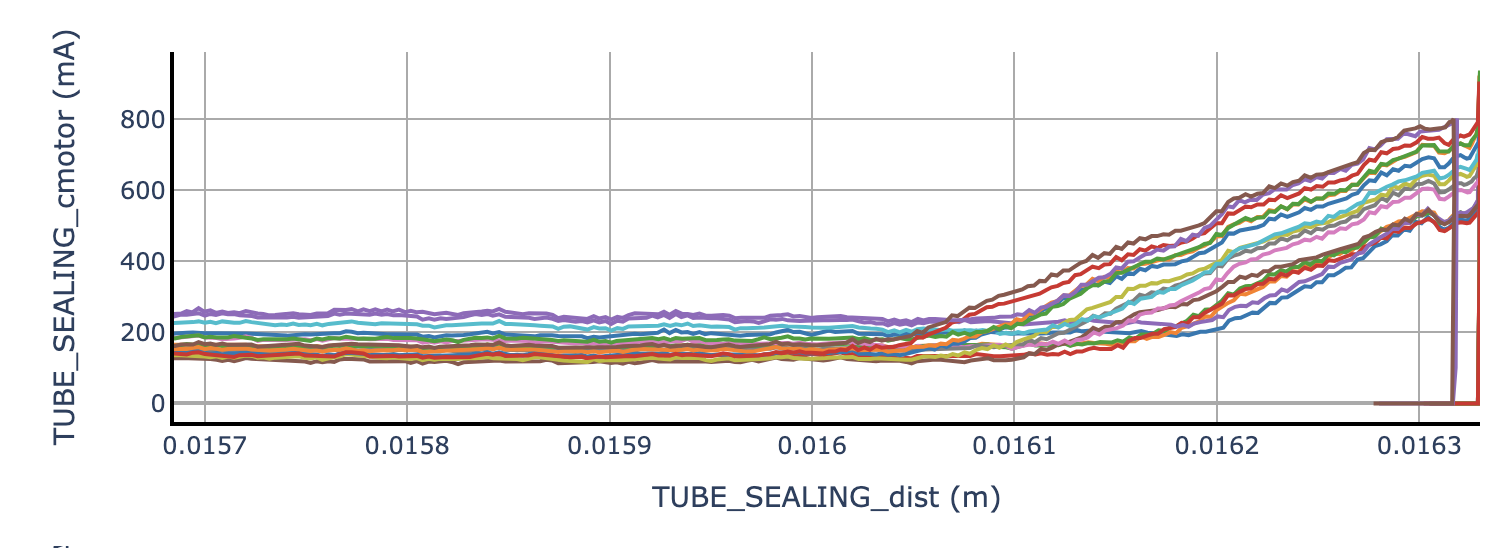 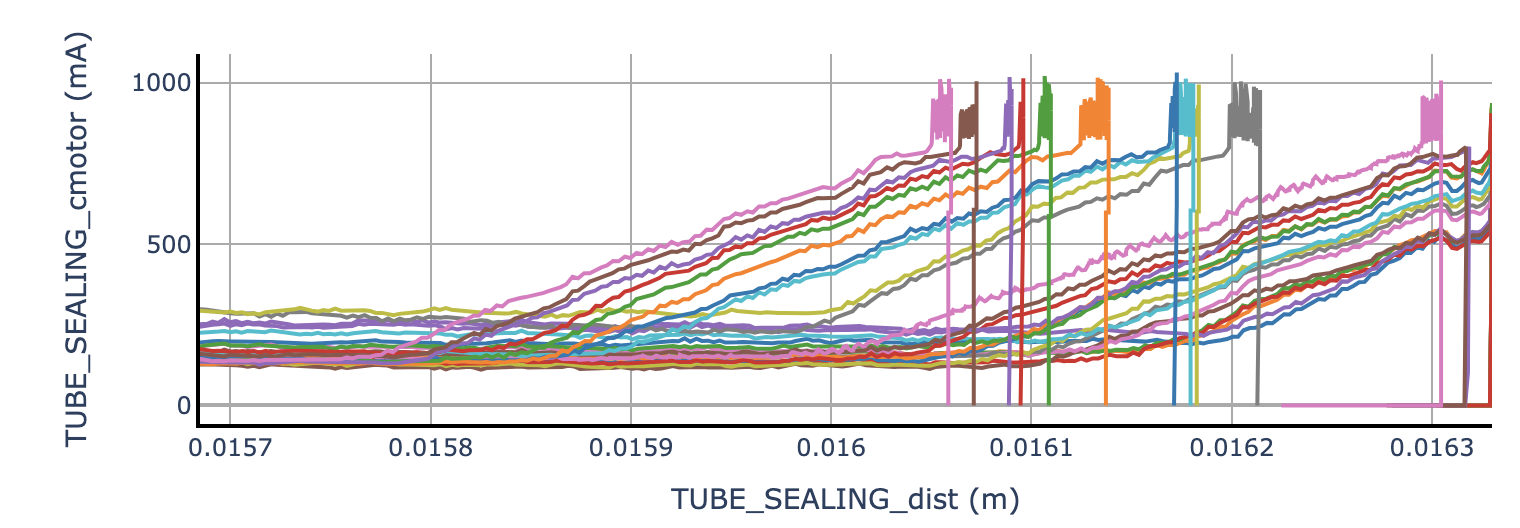 [Speaker Notes: People won’t know what SNC Tweets and stuff is, so just say like reports

SNC Tweets]
Sealing Station FOD Analysis
Small dust buildup but potential later fault. Just necessitates a parameter change
Problem was identified and flagged to the SME
Method of Analysis proved itself useful!
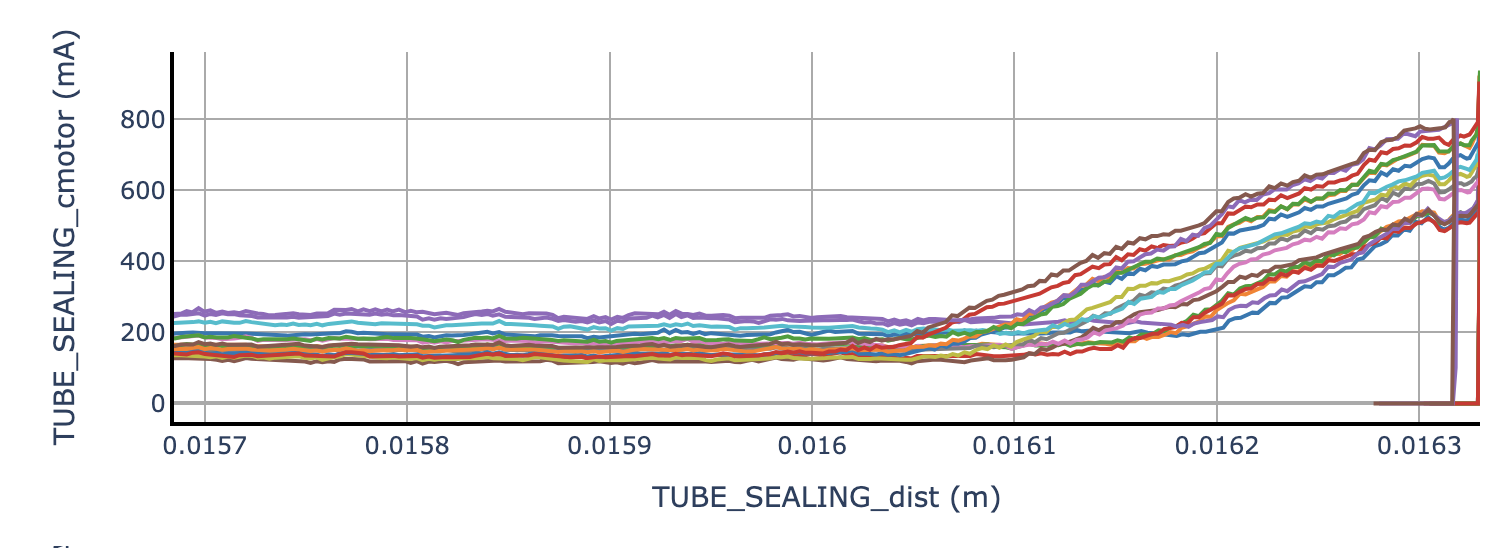 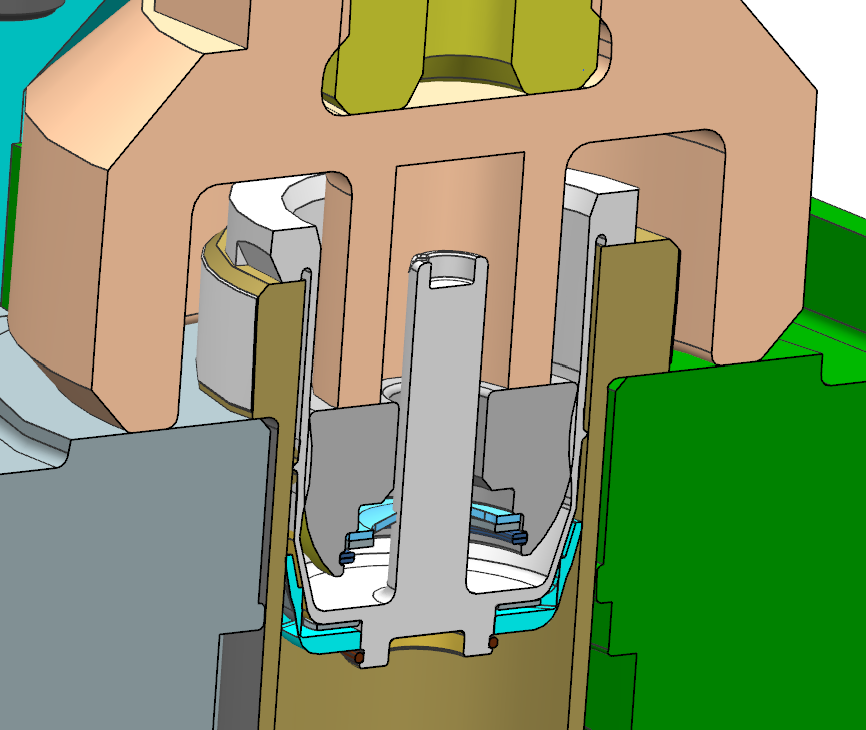 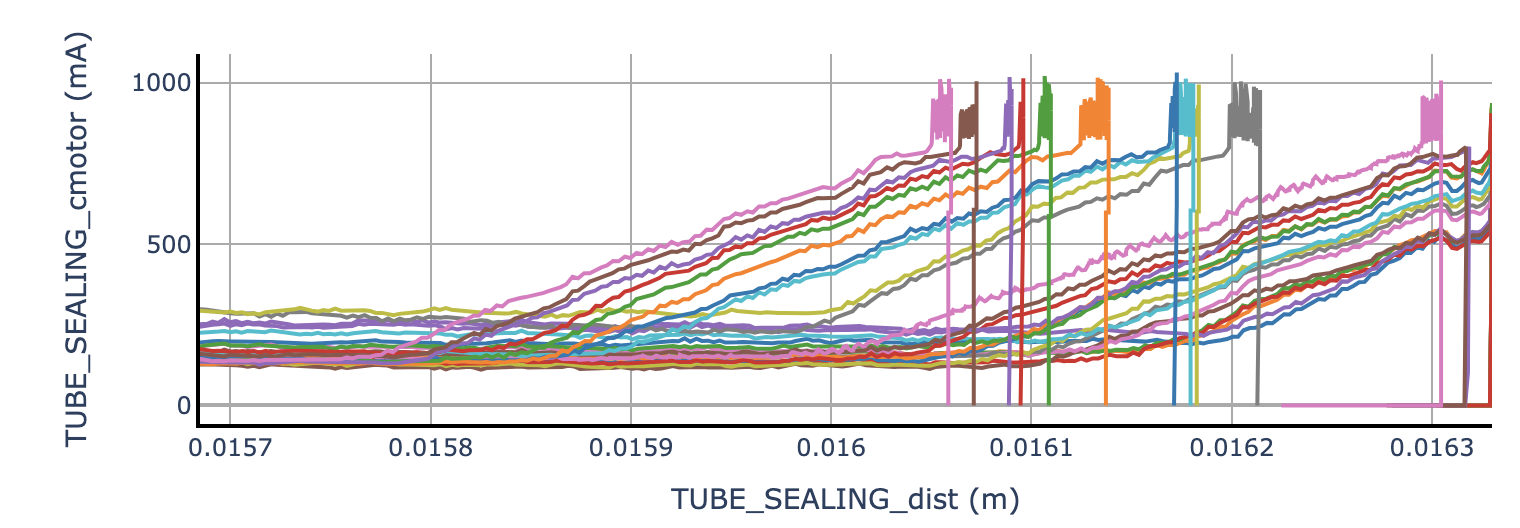 [Speaker Notes: Led to tangible change in operations. Identified the problem and flagged it to the SME.

ADD PICTURES OF HARDWARE]
Internship Recap
Contributions so far:
Series of Motor Current Motion Trending Notebooks for SNC Actuators
Thorough Motion Characterization Studies [Chuck + Sealing Station]
Discovered Issues with RO Events
Made Updates to RO Events 
Assisted in Inventorying M2020 Hardware for a MSR Request
Discovered Additional Insight about FOD Buildup inside Sealing Station
[Speaker Notes: Notable Contributions thus far
:
Series of Motor Current Motion Trending Notebooks for SNC Actuators

Thorough Motion Characterization Studies [Chuck + Sealing Station]

Highlighted Issues with RO Events
	Midnight Cross Boundary Issue
	Running Current Classification [Updated]
	Stale Telemetry [Updated with]
Internship Recap
Primary Goals:
Developing Actuator Trending Tools for the Sampling and Caching System
Learn as much as possible about M2020 and SNC systems and operations
Conclusions:
The Motion Event based Current Difference Approach is an effective method for finding FOD buildup and anomalous data, potentially Hardware Degradation as well
This analysis speaks to the reliability of the Perseverance Rover
There was a lot of anomalous data and we were able to explain it
[Speaker Notes: Potentially hardware degradation as well. There just doesn’t seem to be anything from this lens.


Explain what Hardware Degradation. Part of the process is catching the data and backtracking and seeing why its anomalous. We did that a lot. We were looking for and found anomalous data, and we were able to explain it.]
Future Work on RO Trending
Potential uses for other teams?
Mech Mobility and RA
Testbed trending 
Future surface missions
Suggestions?
Future Work
Thoroughly exploring the data!
Alternative metric trending notebooks
Adding motion characterization for each actuator
Load vs. no load for drilling actuators
Alternative current classification metrics
Degraded hardware testbed validation
[Speaker Notes: Ask the audience about their trending.]
Experience Gained
Exposure to M2020 & SNC Operations  
SNC Operations Toolkit
ChannelViewer + EVR Viewer
Sequencer
MarsViewer
TView, ROSE, plus more!
SNC Trending Suite
RO Events
Mech Data Tools
RO Trending Jupyter Notebooks
Analytical Skills
Anomaly Investigations
Data Interpretation
Consulting Technical Authorities











Software Skills
Python
Pandas
Jupyter
Git
Bash
Engineering Skills
Understanding of Motors
Spacecraft Operations Familiarity
Drilling Systems
Mars Environment Familiarity
Robotic Systems Analysis
Working with a ROVER ON MARS
[Speaker Notes: Robotics Perspective
Engineering Exposure. 

Détentes, Breaks, Stalls, Spacecraft Telemetry. Working with ACTUAL FLIGHT HARDWARE.]
My Experience at JPL
Without a doubt the best summer I’ve ever had.

Excited to be sticking around for the summer and returning to SNC in the fall to continue my work.
[Speaker Notes: Stuff to talk about. Ingenuity Final Downlink. Mars Yard Stuff with other Interns. All the cool M2020 stuff. Hanging out in the Sampling and Caching Bullpen. Disneyland with the Interns. Helping out with other projects after I finished my time for the day. The DARTS lab class. Walking around lab. Giving tours. Remembering how cool the project I get to work on is. Probably the luckiest intern in the world, literally cannot think of anything that’s more sick like actually.

Internship was like being a detective for the Mars Rover]
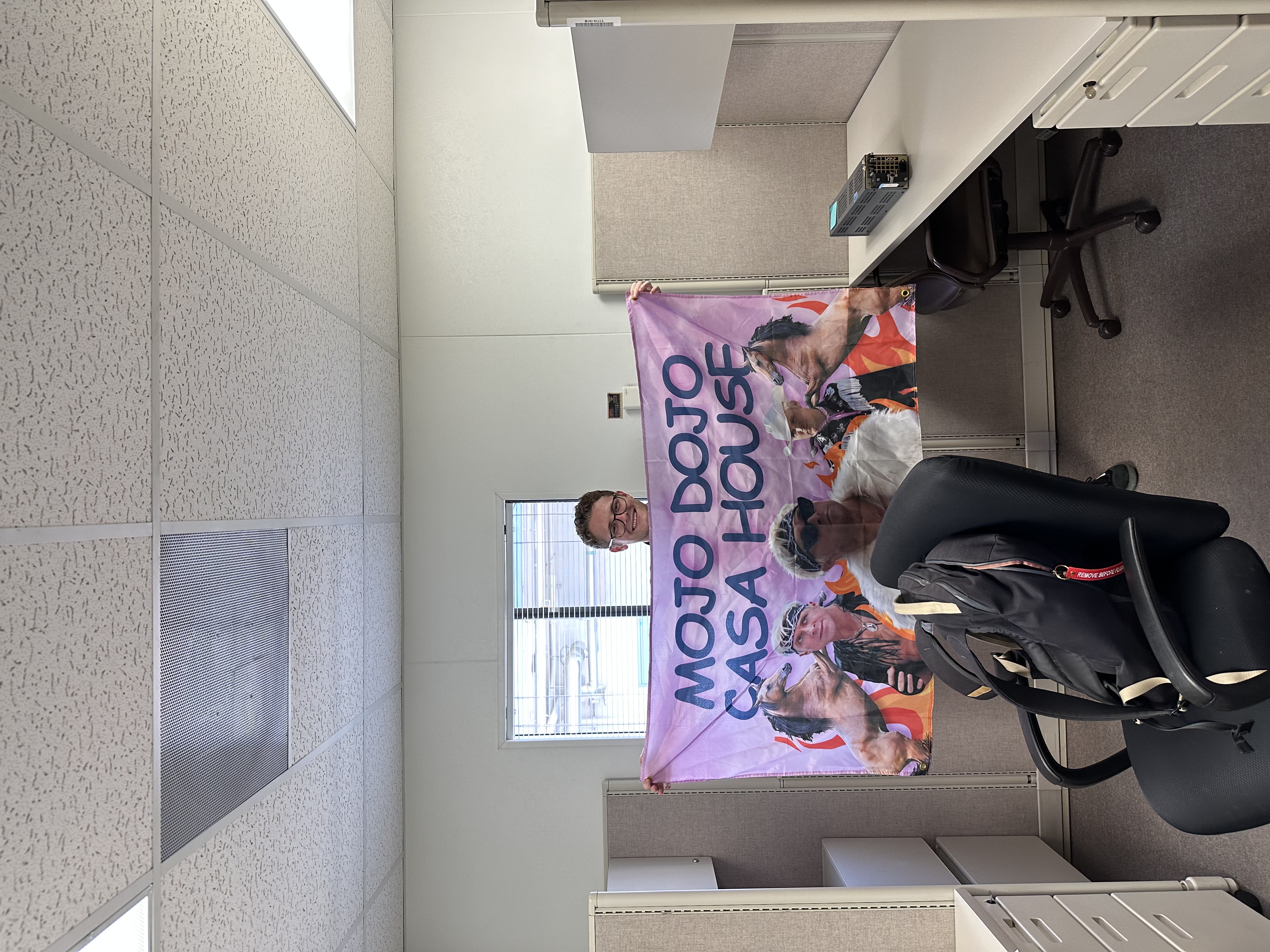 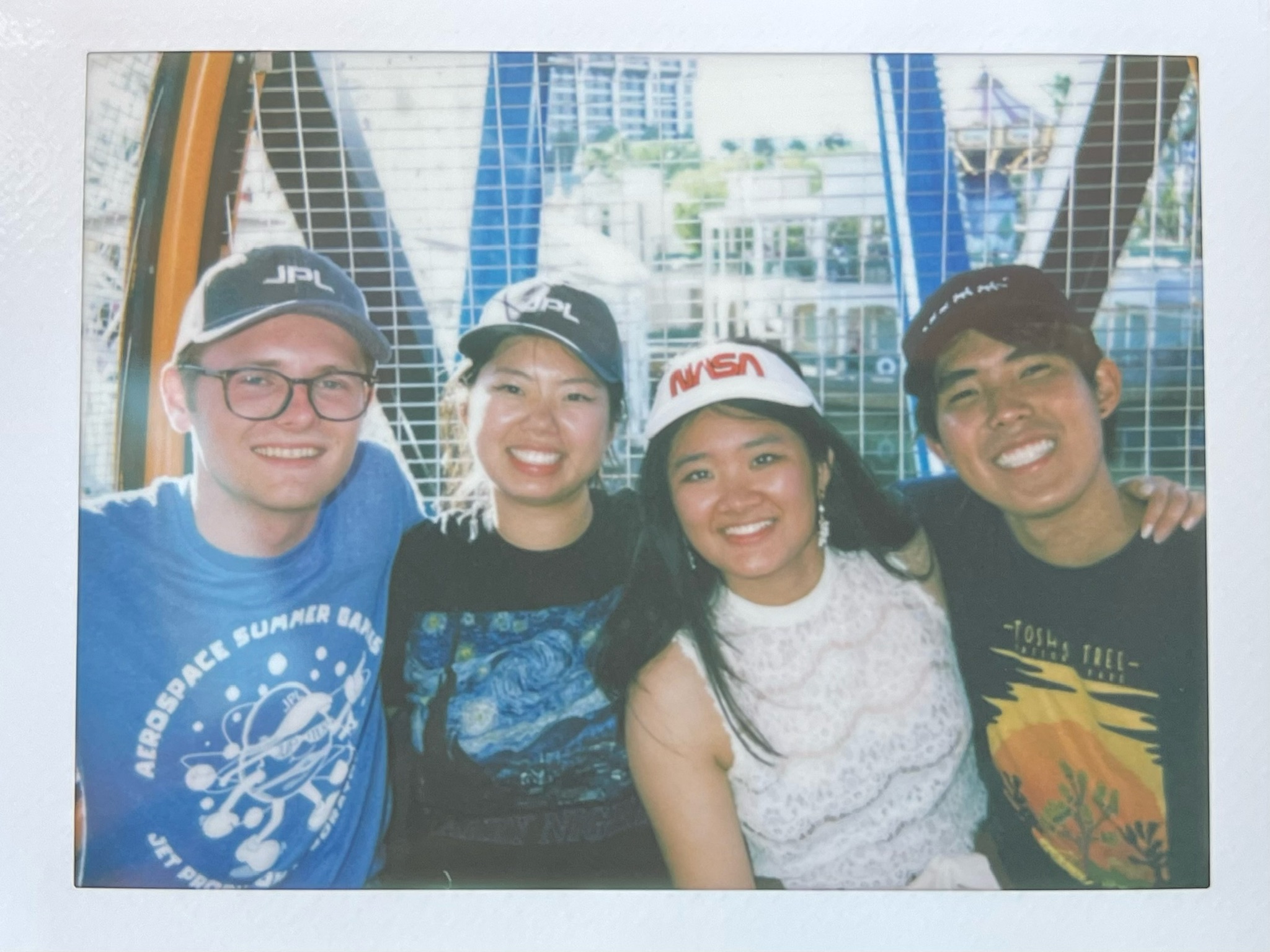 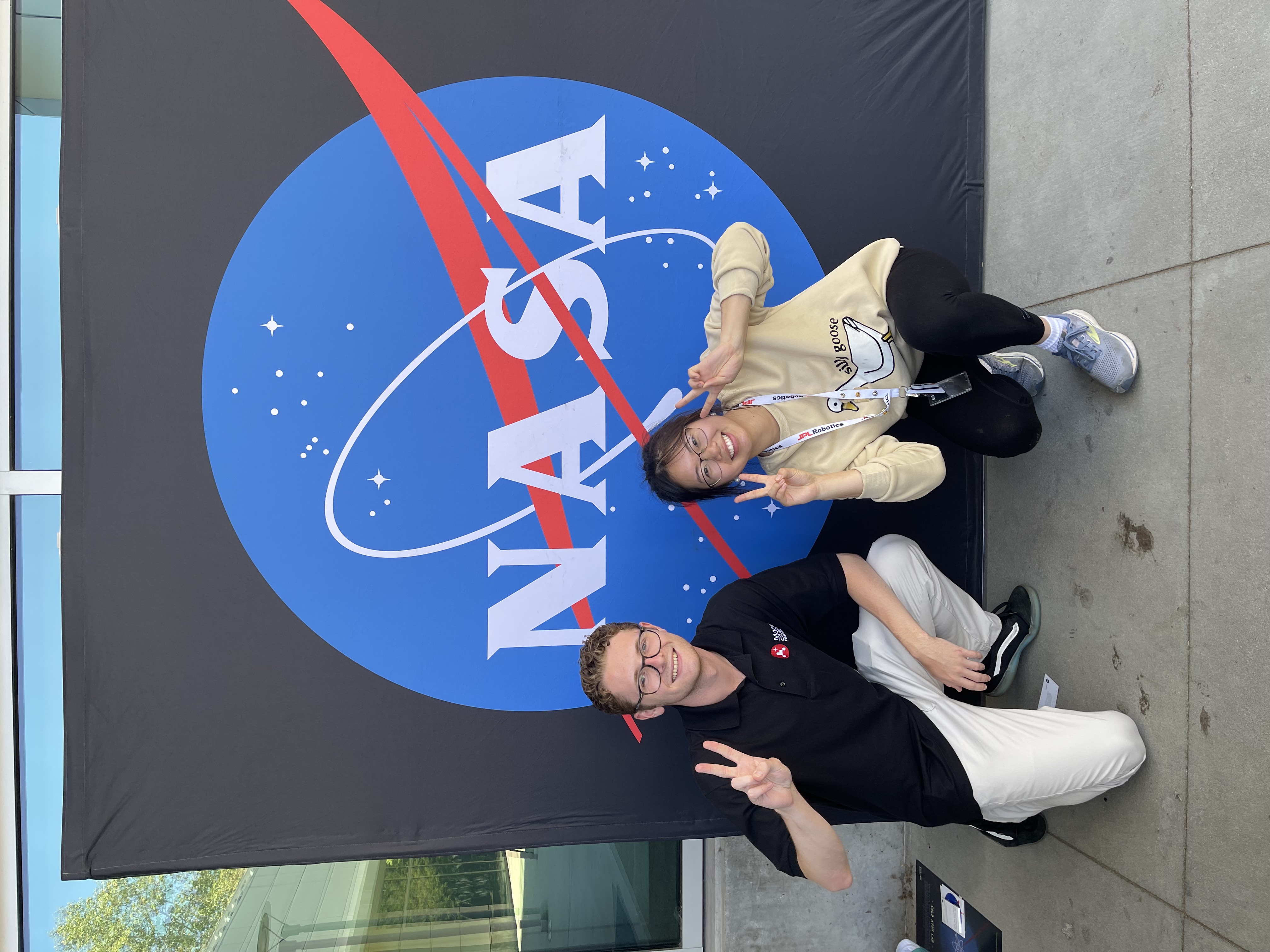 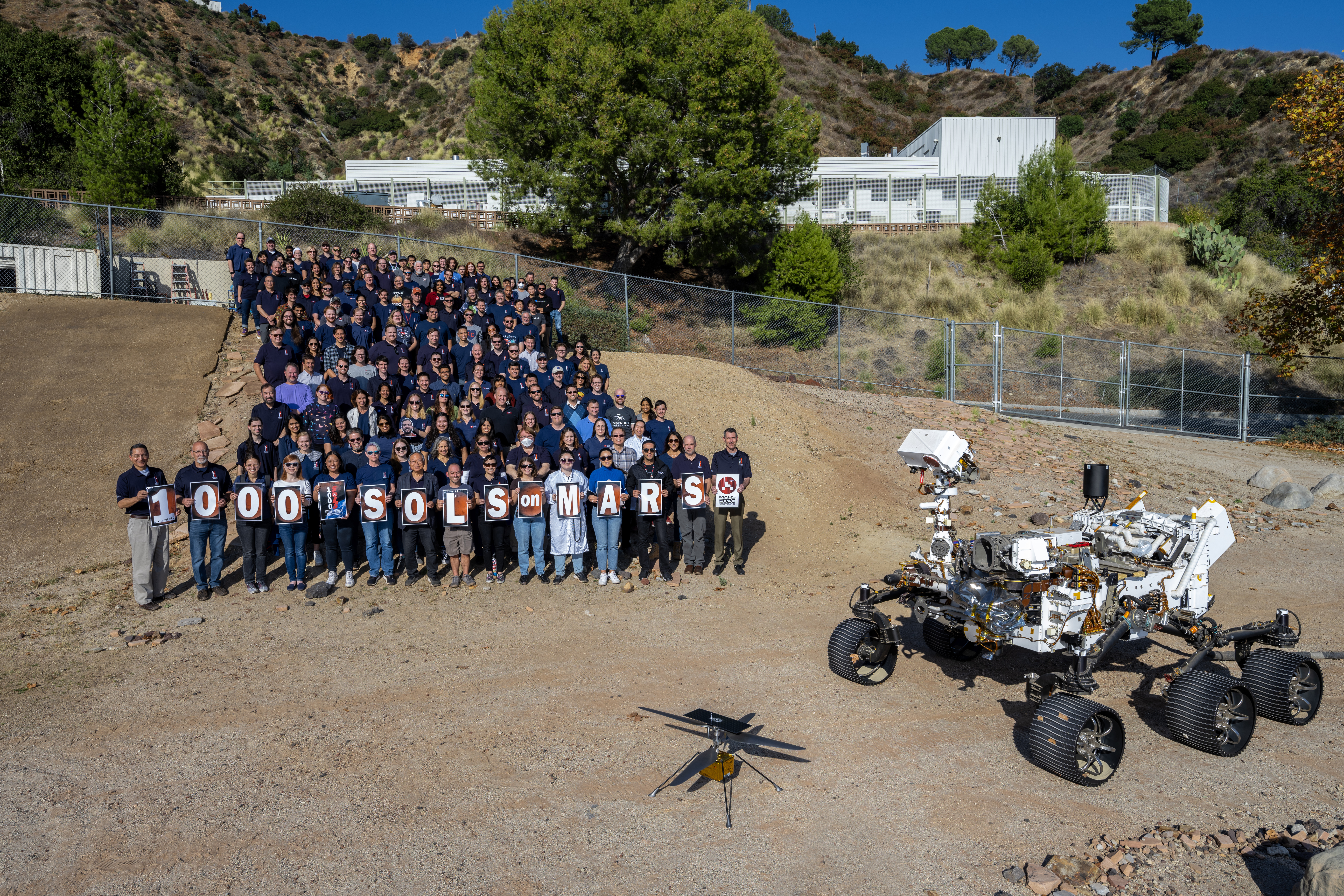 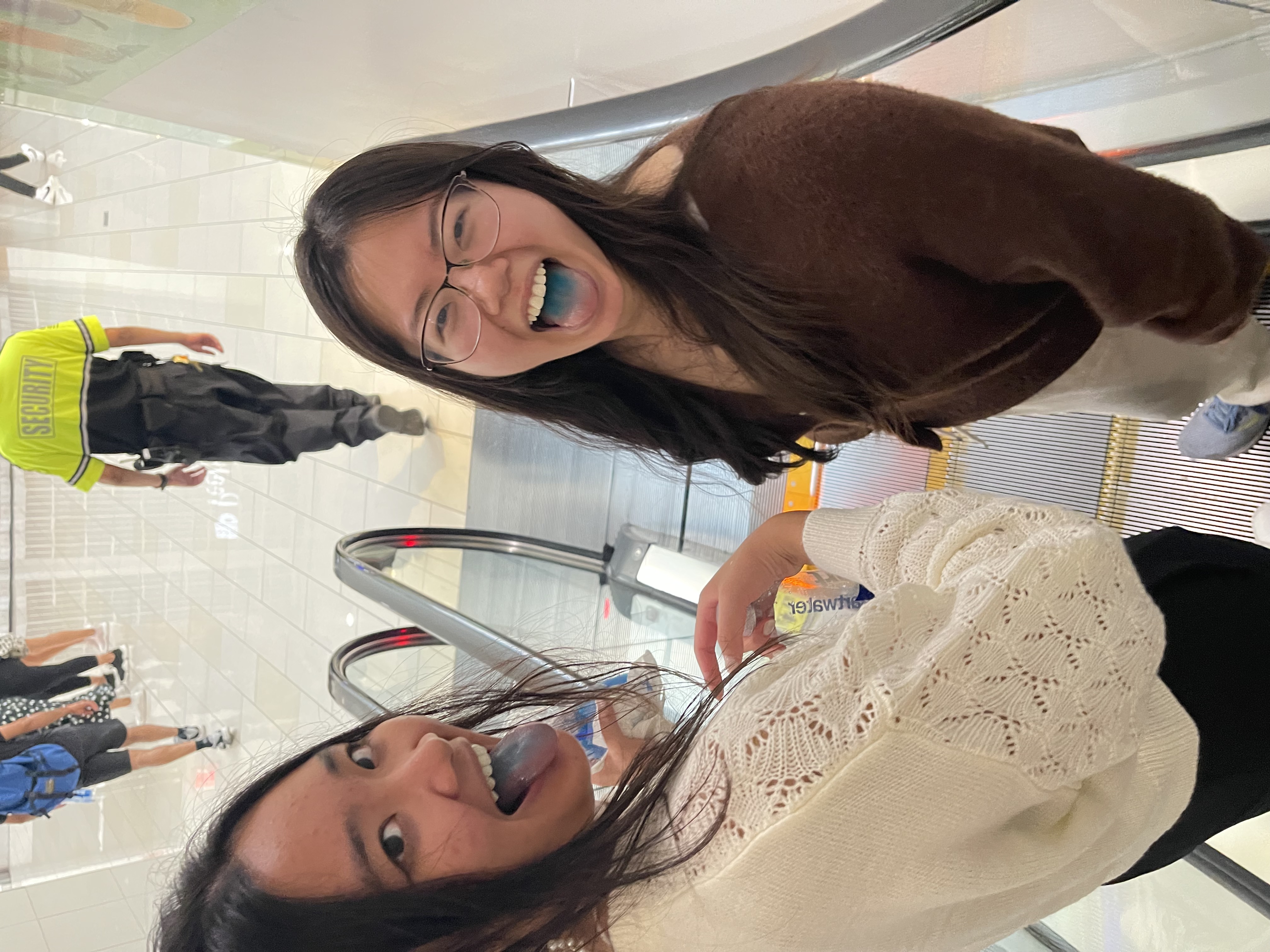 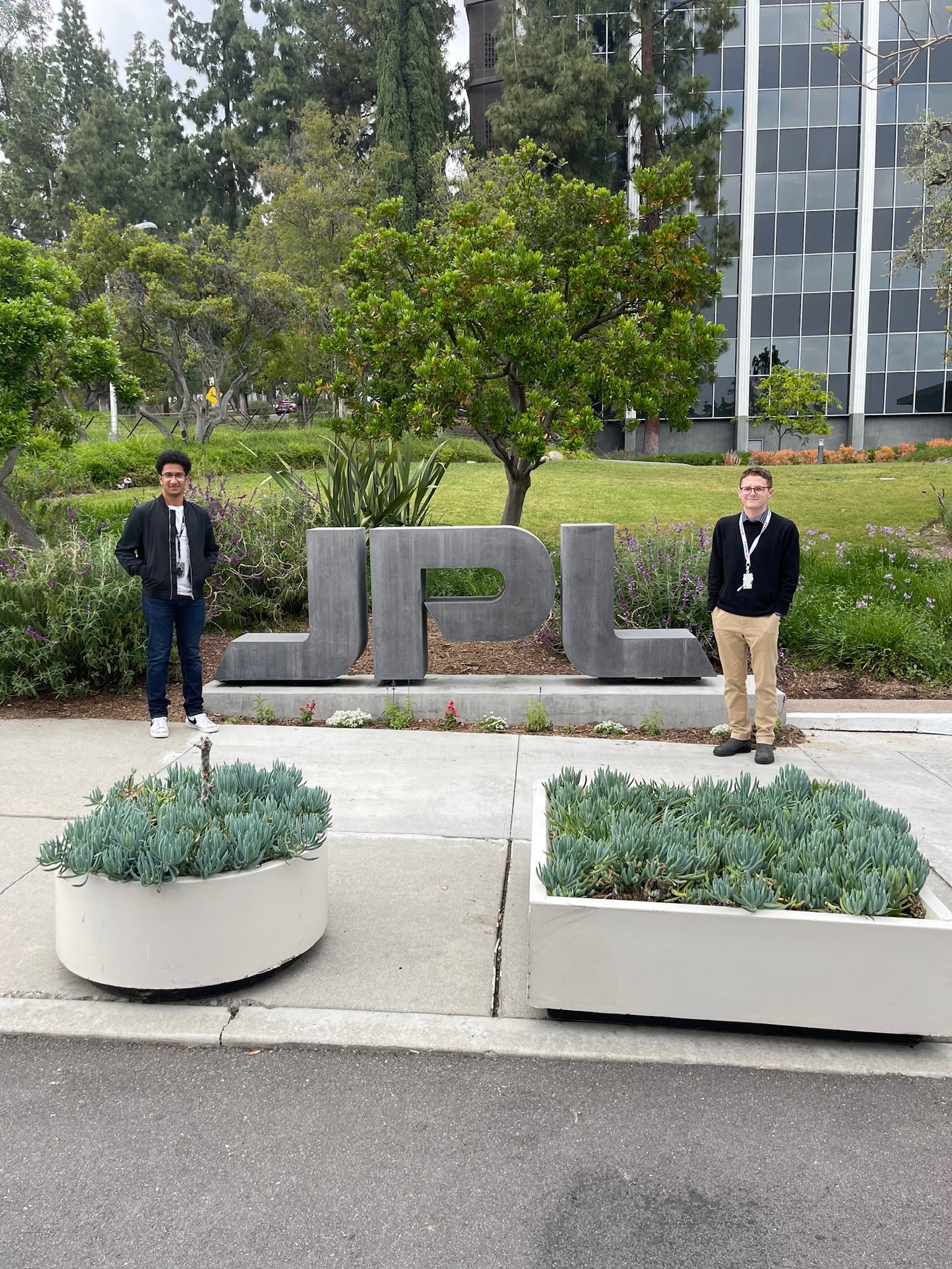 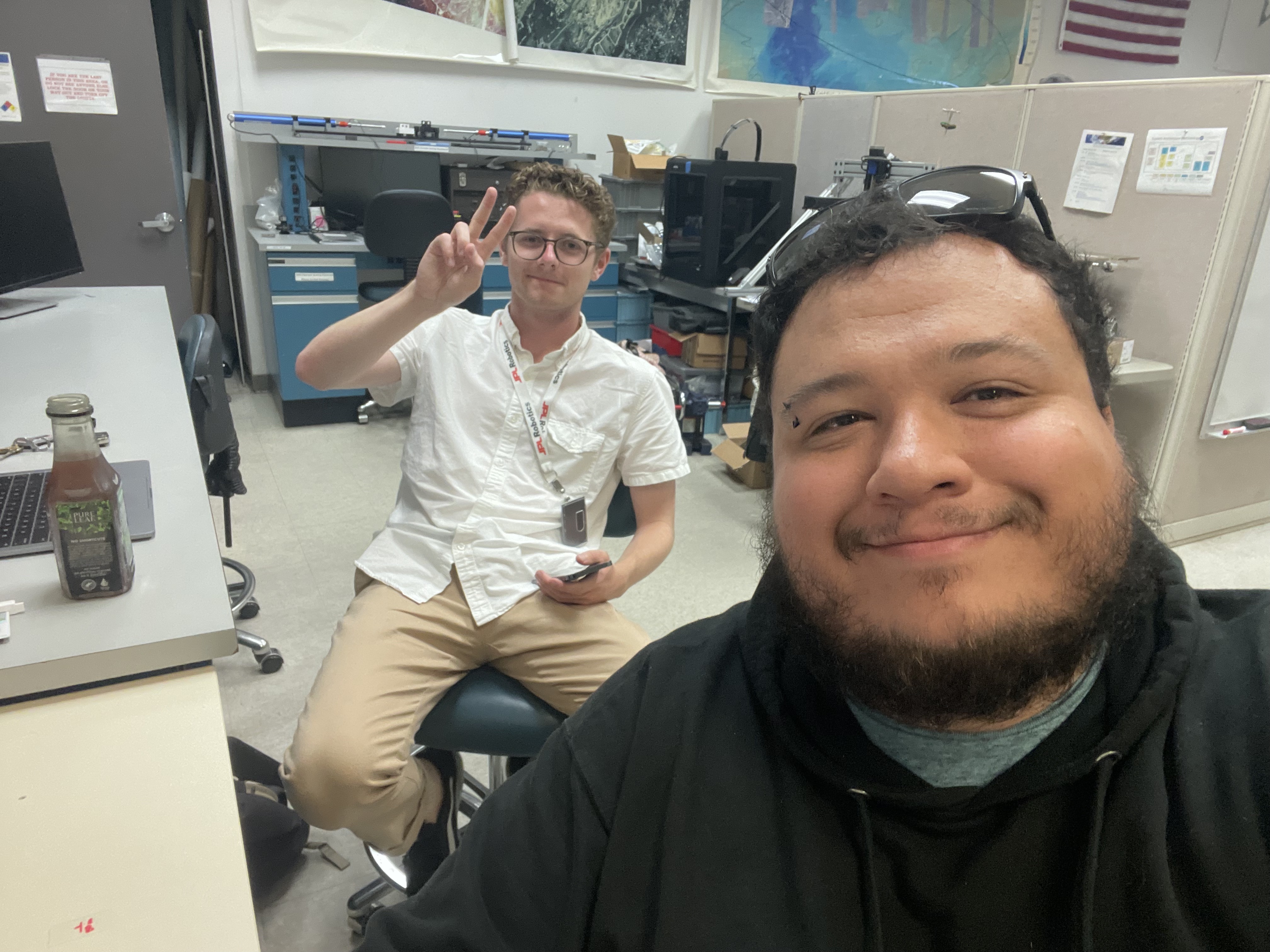 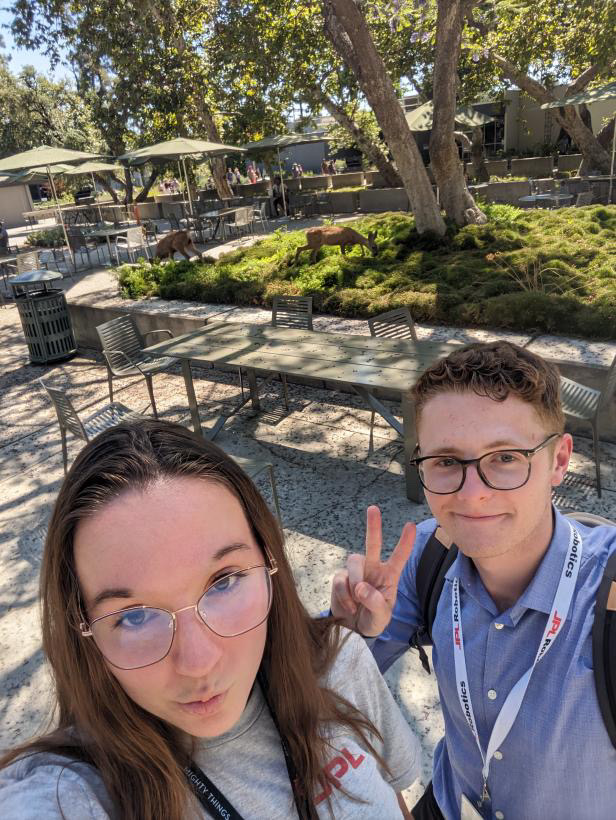 [Speaker Notes: Stuff to talk about. Ingenuity Final Downlink. Mars Yard Stuff with other Interns. All the cool M2020 stuff. Hanging out in the Sampling and Caching Bullpen. Disneyland with the Interns. Helping out with other projects after I finished my time for the day. The DARTS lab class. Walking around lab. Giving tours. Remembering how cool the project I get to work on is. Probably the luckiest intern in the world, literally cannot think of anything that’s more sick like actually.

Internship was like being a detective for the Mars Rover

Speaks to the reliability of the rover. No signs of degredation.]
My Experience at JPL
Special Thank You:
Noah Rothenberger
Kyle Kaplan
Philip Twu
Additional Thank You:
Incredible Colleagues:
Lauren Kafadarian, Spencer Gregg , Sean McGill, Tim Szwarc, Jenny Shatts, Shane Bonkowski, Jake Chesin, Brooklin Cohen, Ashish Goel, Darwin Chiu, Asher Elmquist, Abhinandan Jain.
Awesome Interns:
Sami Haq, Haley Topper, Lena Trang, Joy Liu, Daniel Posada, Kara Gaiser, Abigail Ingle, Ezra Eyre, Henry Adam, Ashten Akemoto, Michael Hernandez
Works Cited
[1] The Sampling and Caching Subsystem (SCS) for the Scientific Exploration of Jezero Crater by the Mars 2020 Perseverance Rover
[Speaker Notes: Also add the RO Events one.]
6/5/24
37
Bit Carousel Notebook
Distributions seem in character!
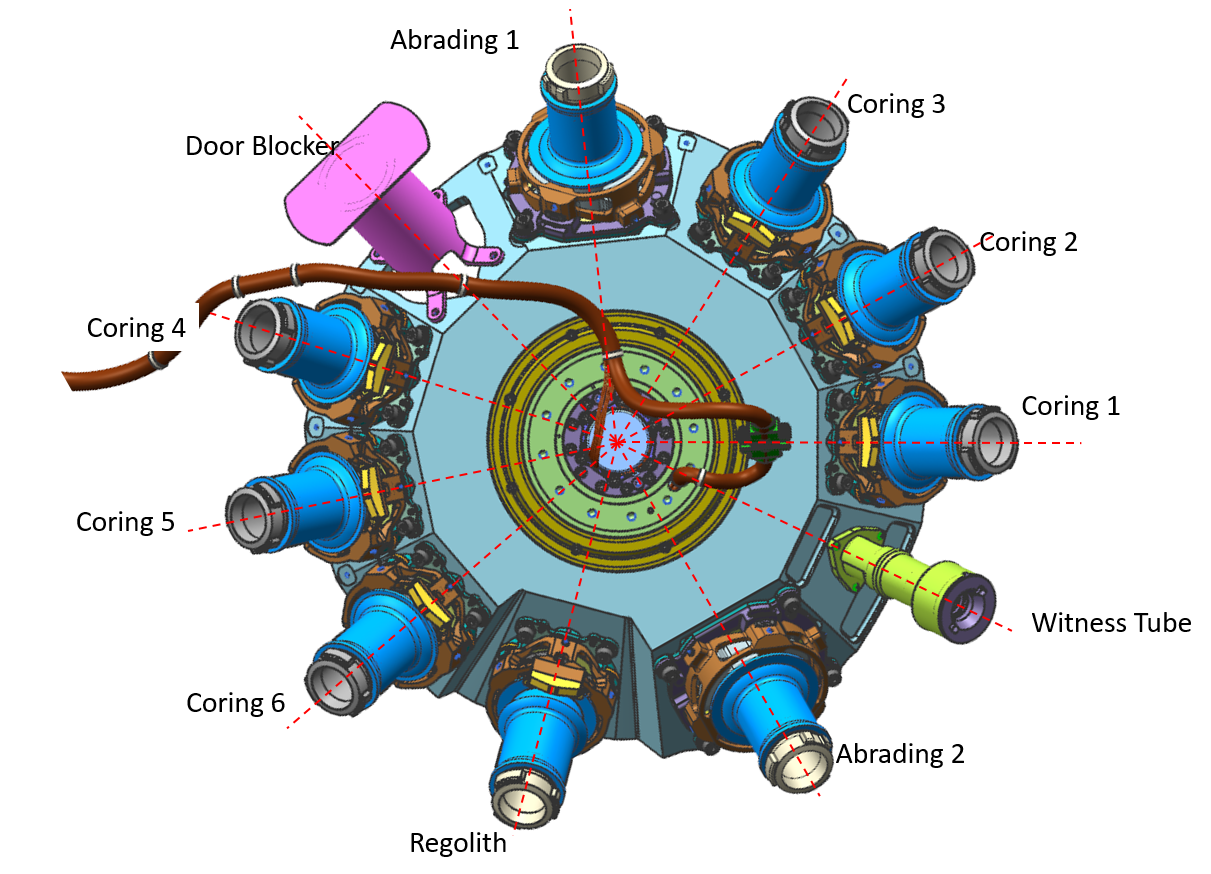 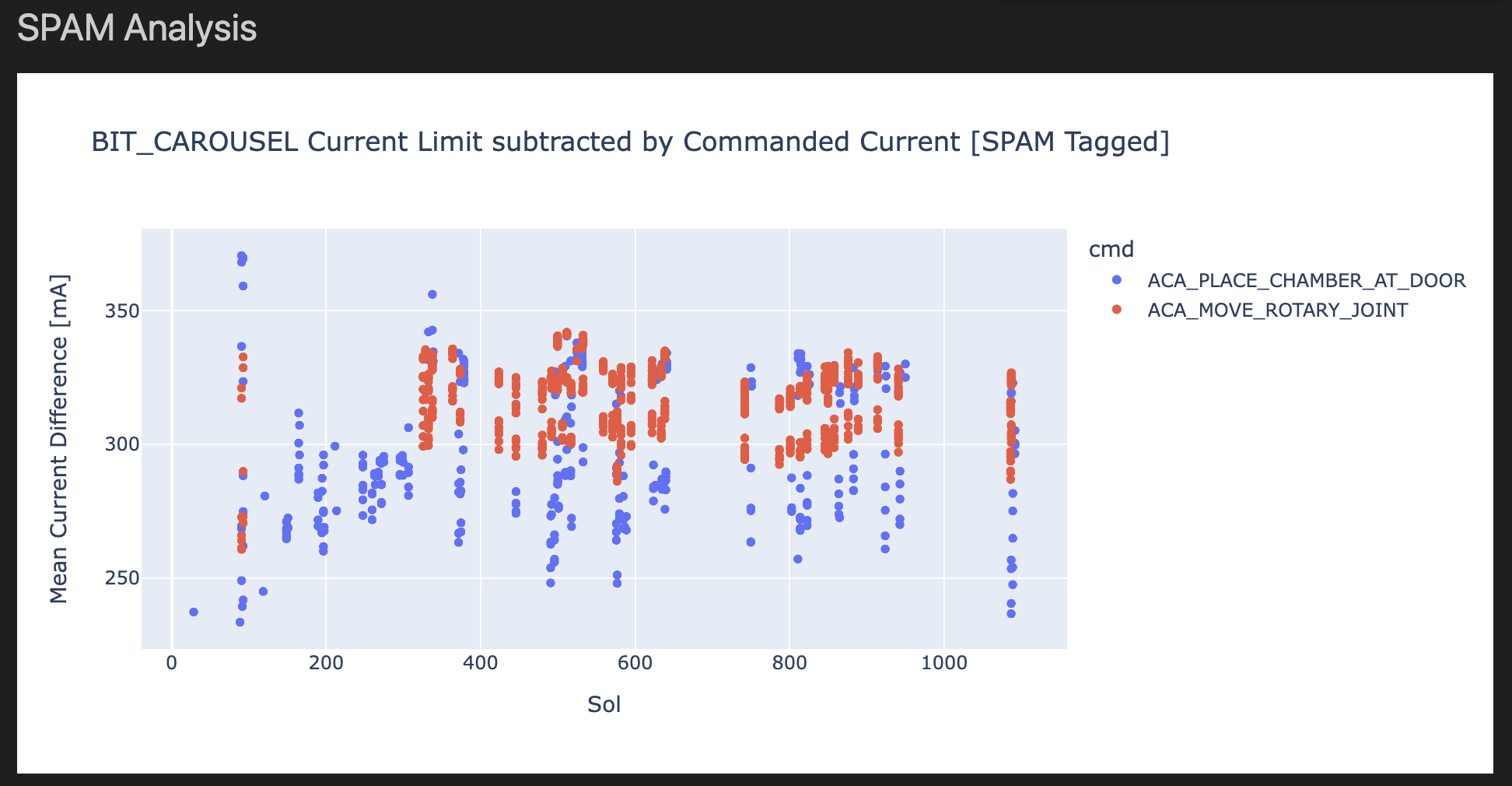 [Speaker Notes: Skim, say if anything concerning.]
Bit Carousel Notebook
Distributions seem in character!
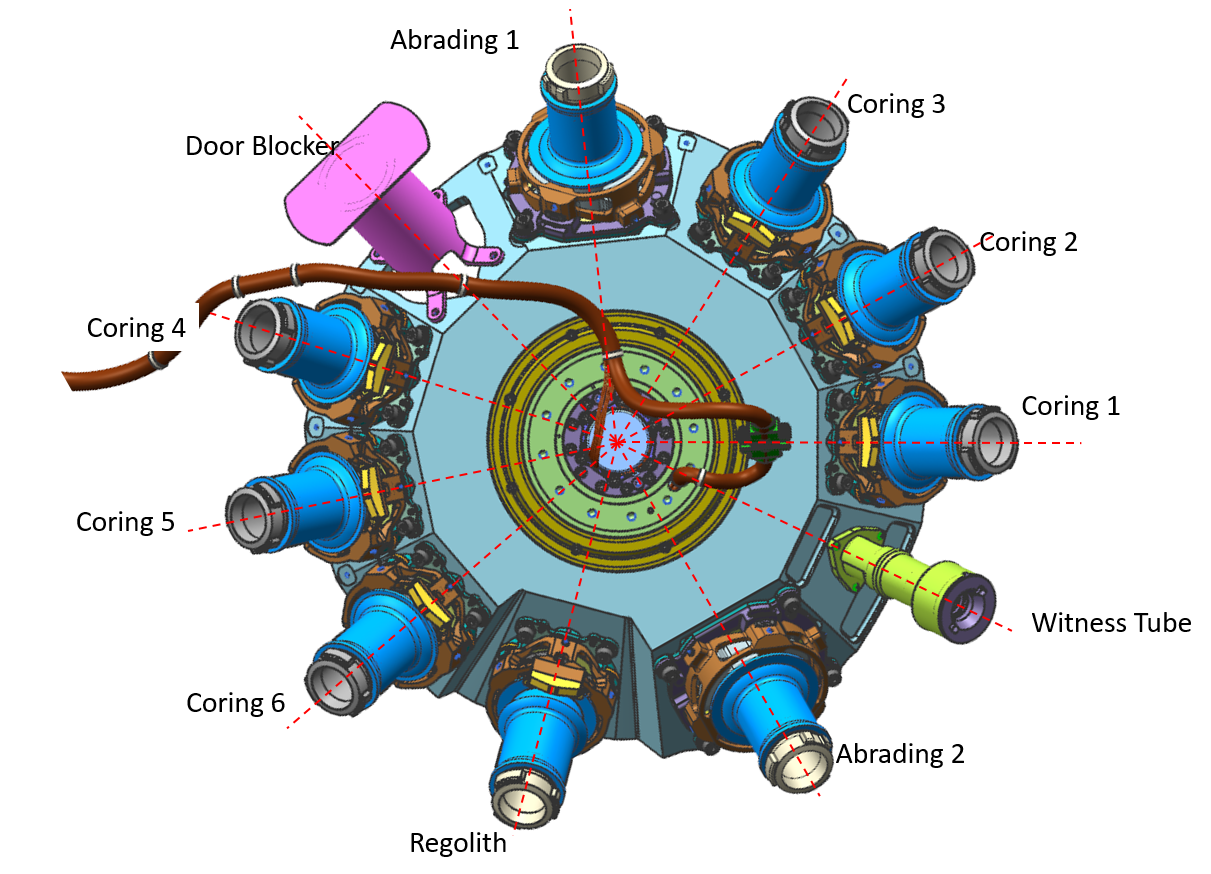 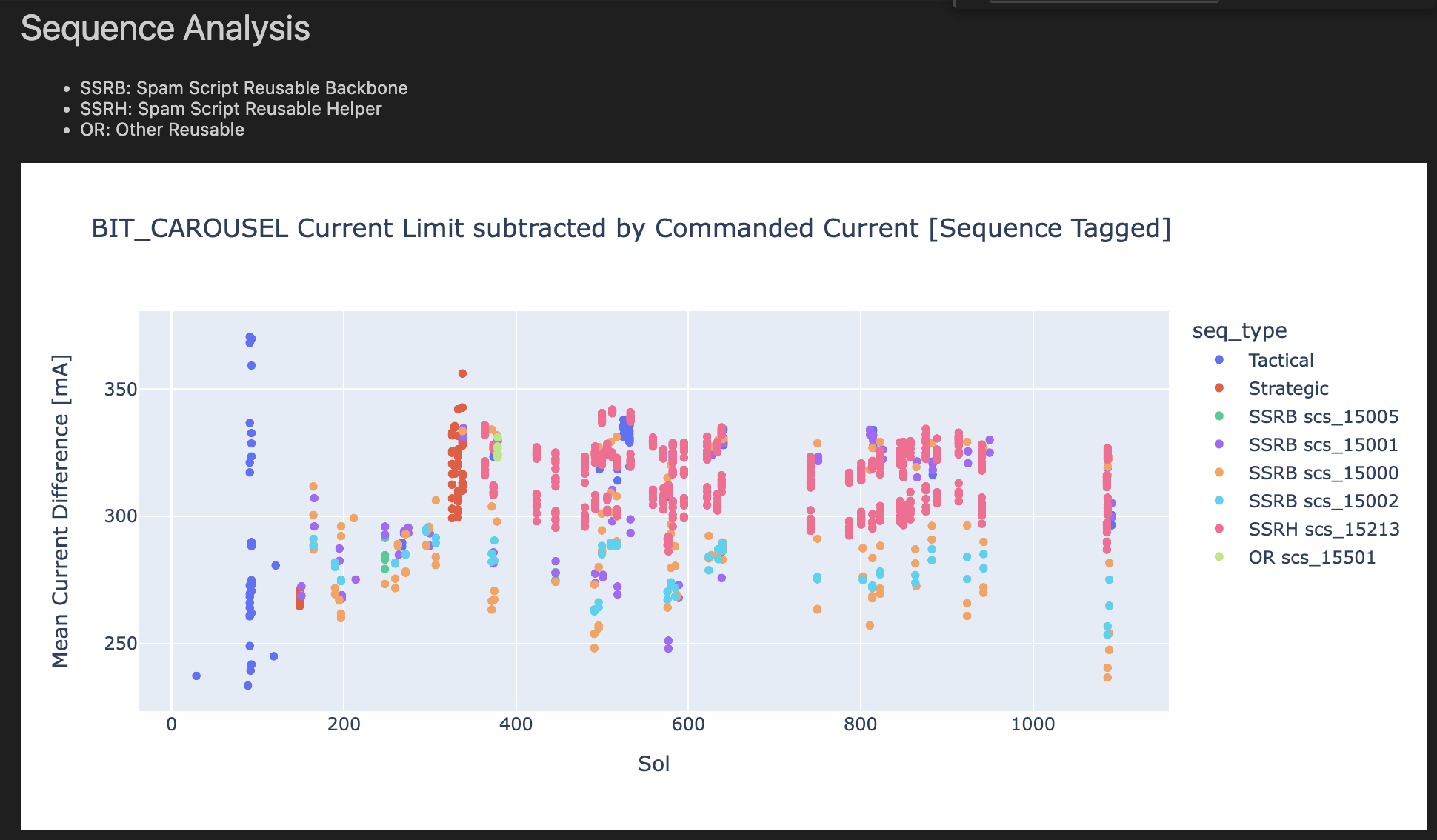 [Speaker Notes: Skim, say if anything concerning.]
Chuck Notebook
Distributions seem in character!
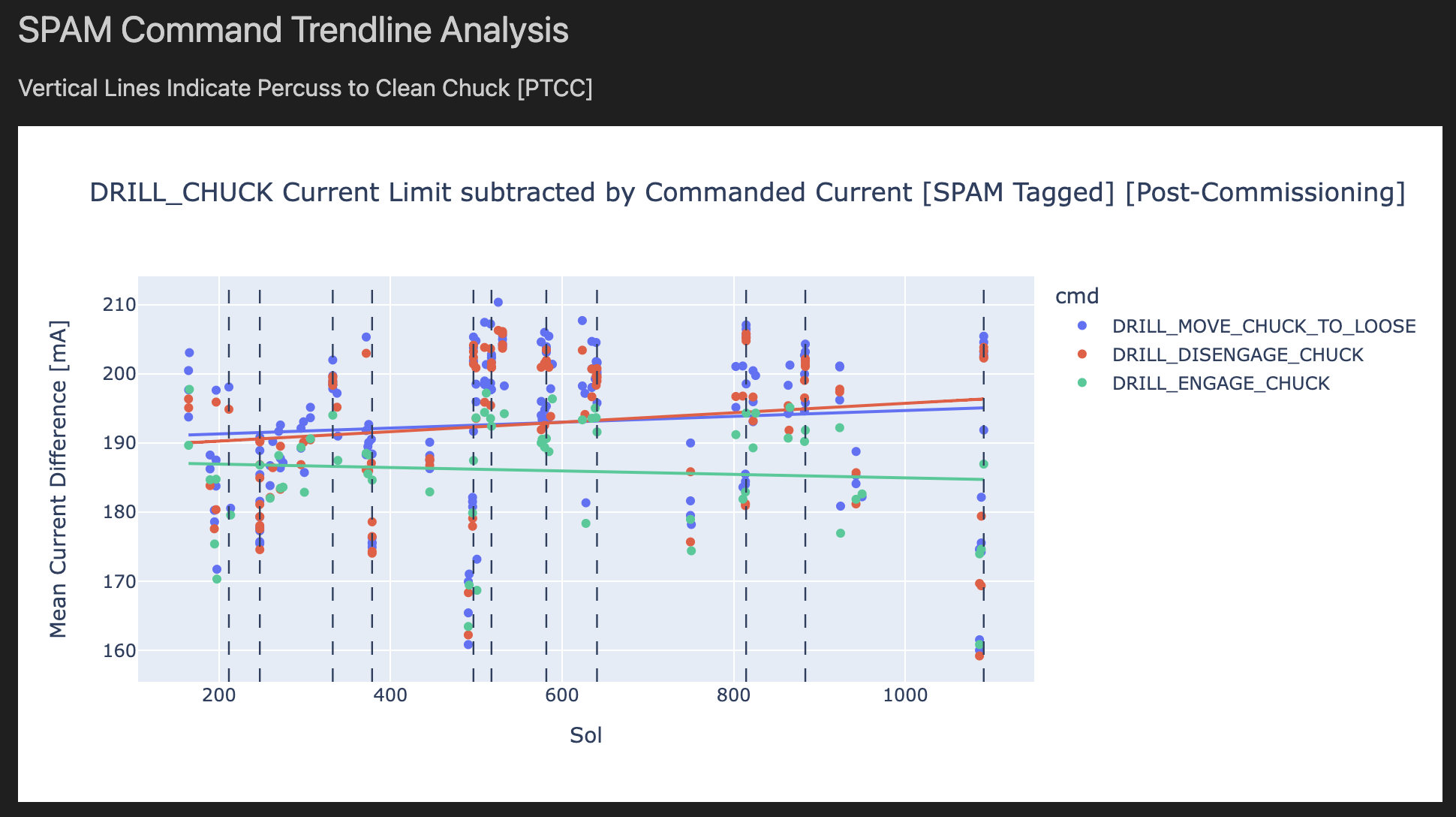 [Speaker Notes: General Approach. Here’s the process

Mention PTCC! Backup]